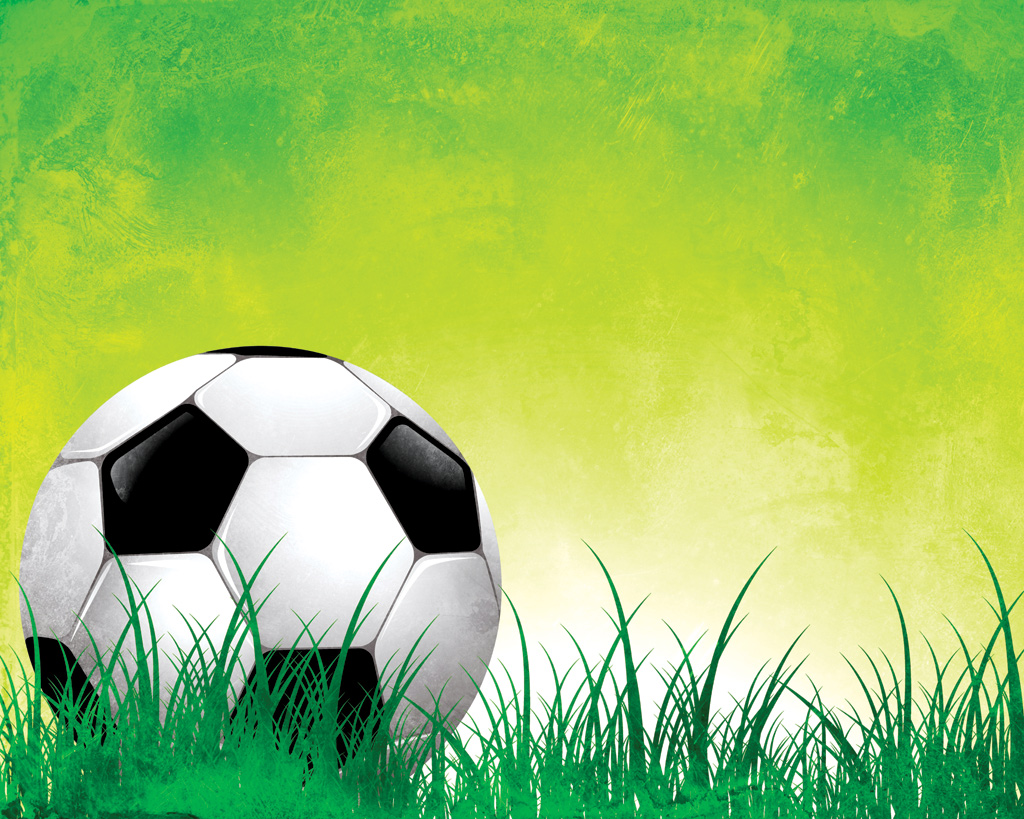 «100 идей о спорте»
МБДОУ «Детский сад №4»
Группа №7
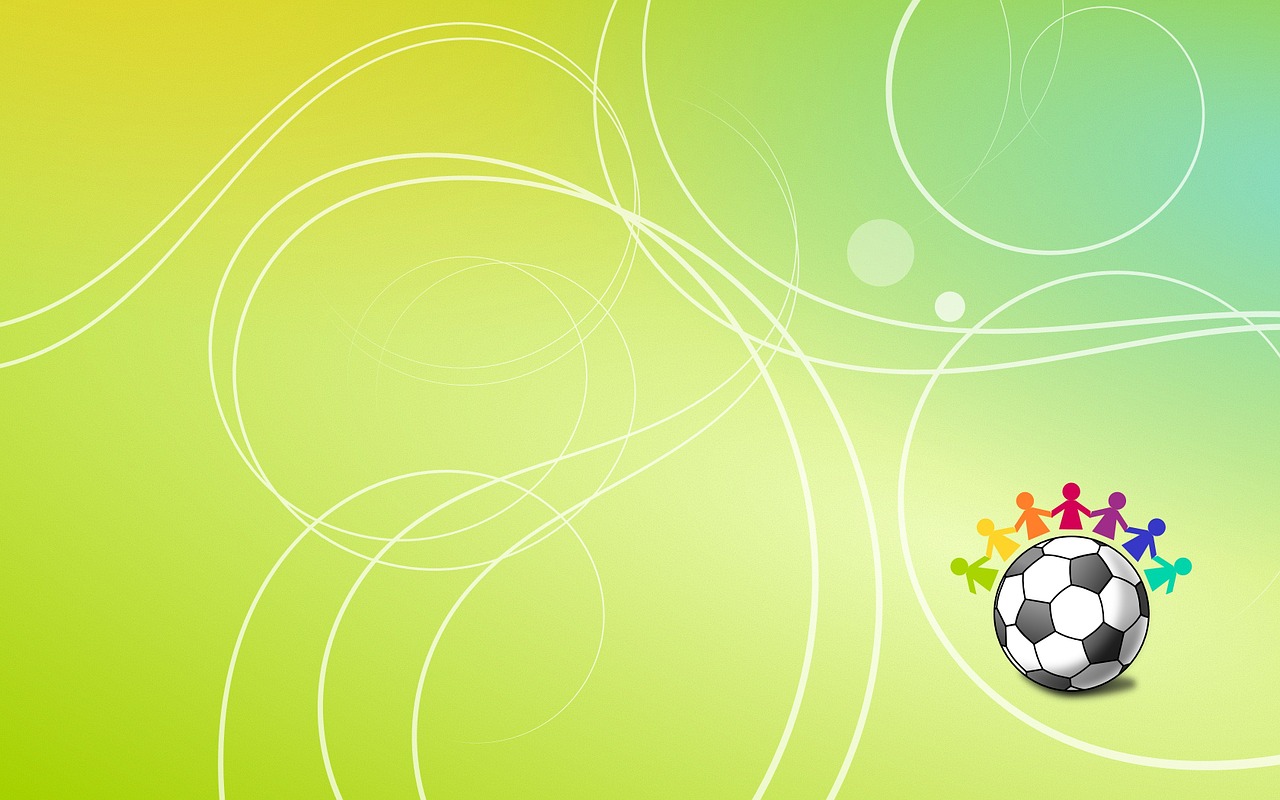 Участники проекта по созданию настольной игры «Футбол»:
Дети:
Витина Анна
Садырова Ника
Елизаров Станислав
Павшунов Павел
Проказюк Никита
Нигматулин Тимур
Чуйков Тимофей
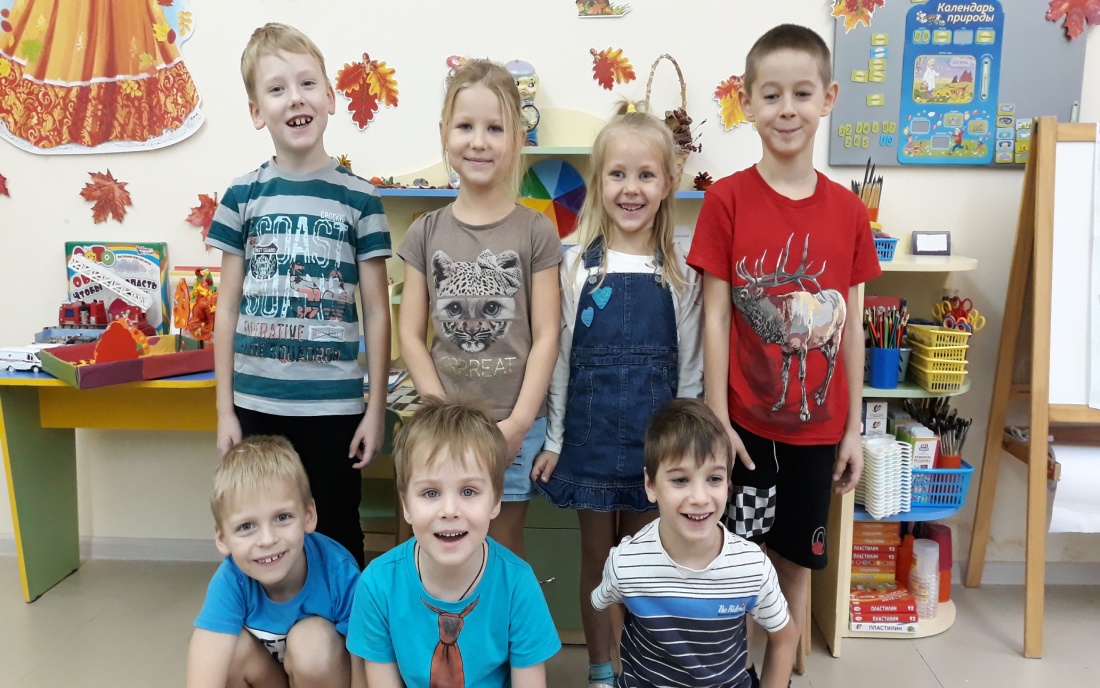 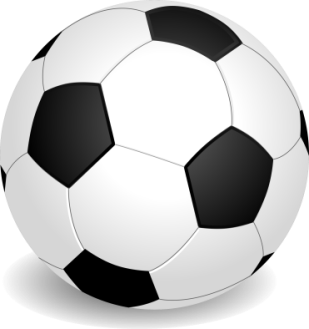 Педагоги:
Гусева Александра Валерьевна
Нестерова Елена Николаевна
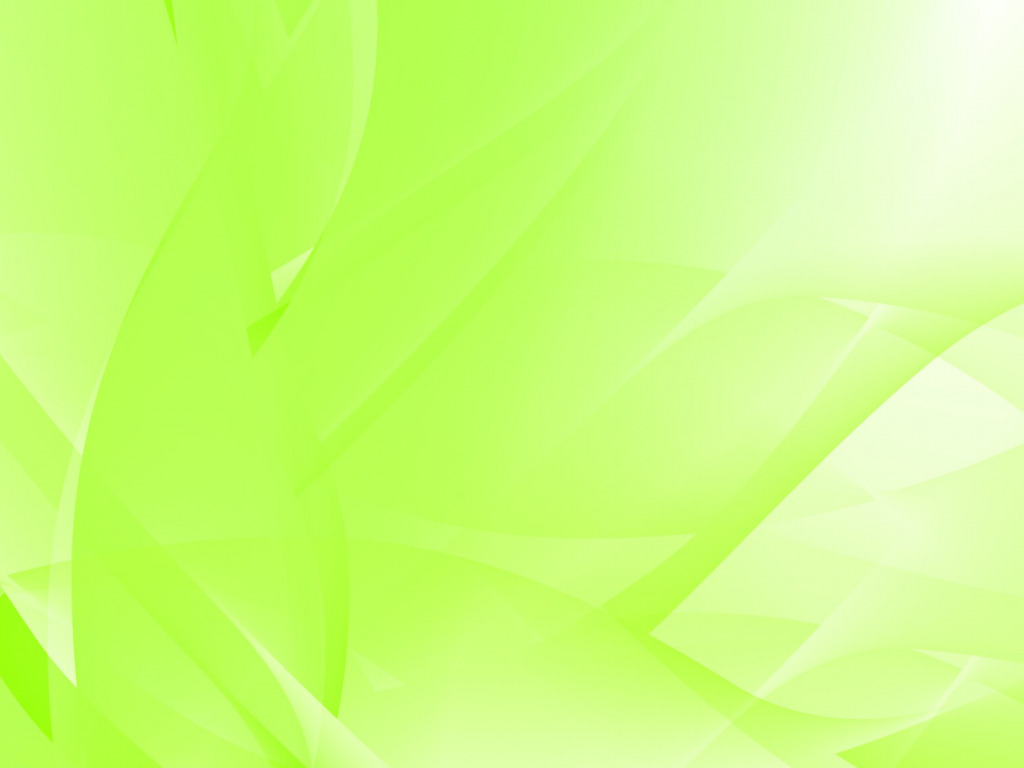 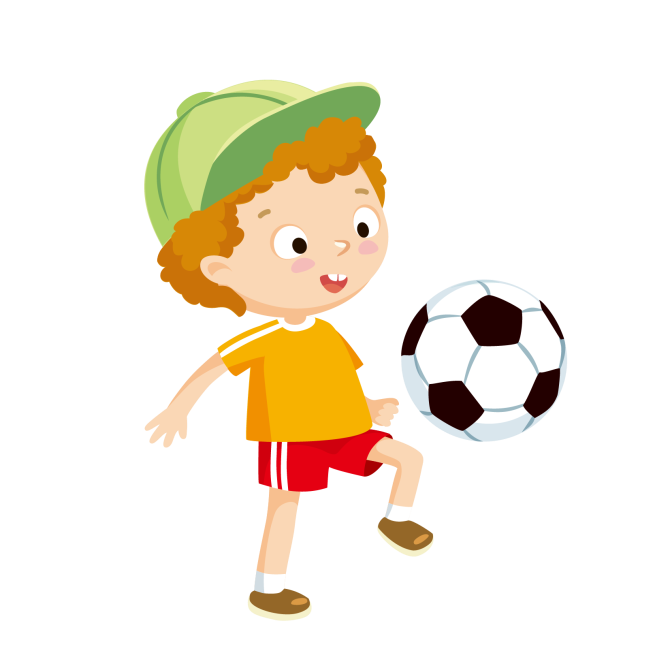 Простой и доступный способ познакомить ребёнка с видом спорта, которым можно заниматься в любое время дома.
Это — увлекательное занятие, которое всегда сопровождается смехом, помогает весело провести время и снять эмоциональное напряжение. А ещё — это возможность на какое-то время забыть про гаджеты и компьютеры, испытать новые эмоции и ощущения.
Настольный футбол
Игра  учит быстро реагировать, оценивать ситуацию и принимать собственные решения. При этом развивается мелкая моторика рук. В ходе состязания также вырабатывается умение вести честную борьбу,  строить диалог с соперником.
Настольный футбол — увлечение, где дети приобретают навыки достойно принимать поражение.
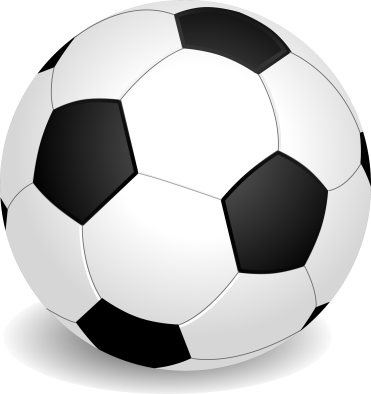 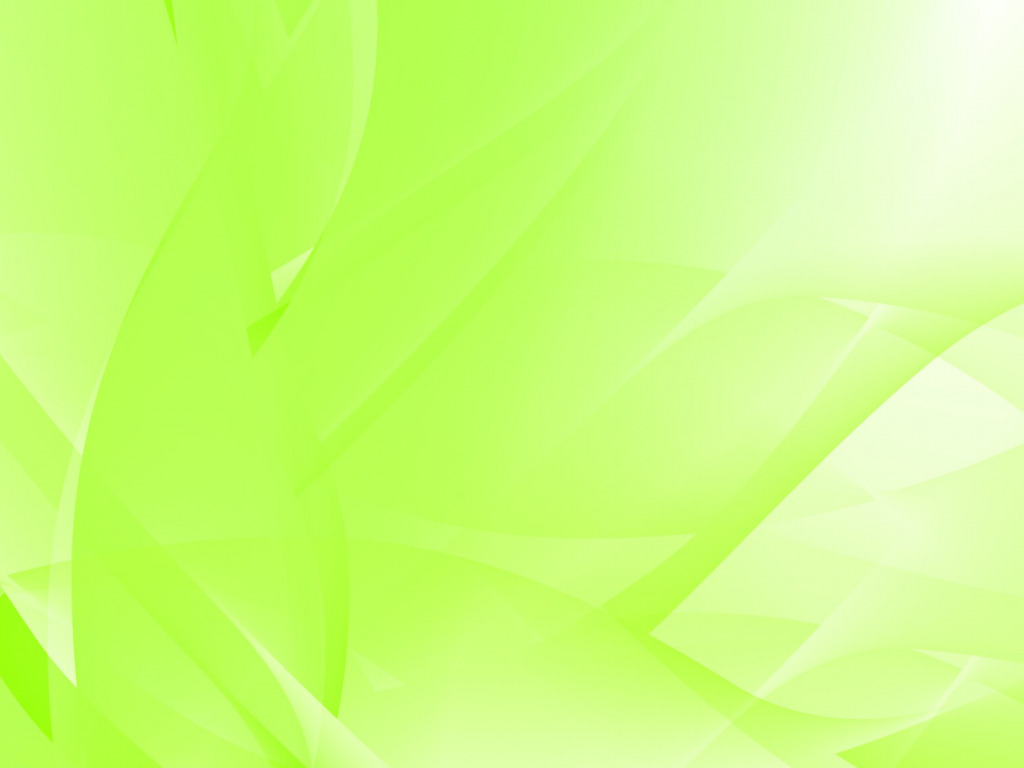 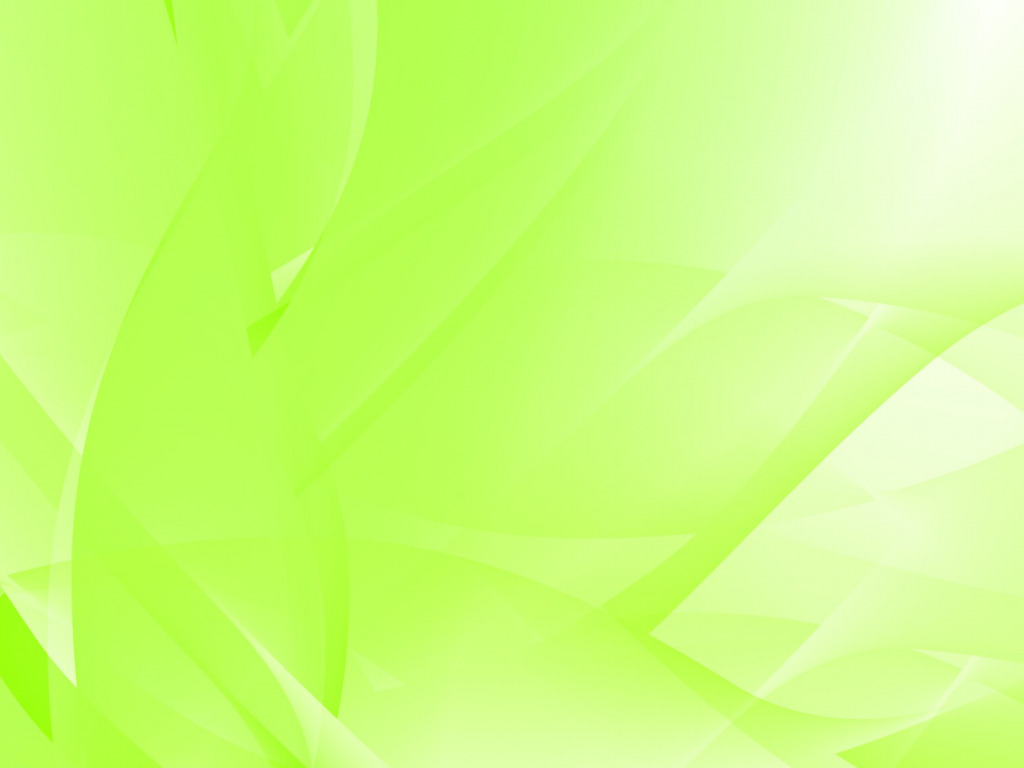 Для создания игры нам понадобятся:
Коробка 
Прищепки 
Палочки для суши 
Краски и кисточки
Цветная бумага
Карандаши
Клей
Сетка
Ножницы
Мяч для пинг понга
Шило 
Канцелярский нож
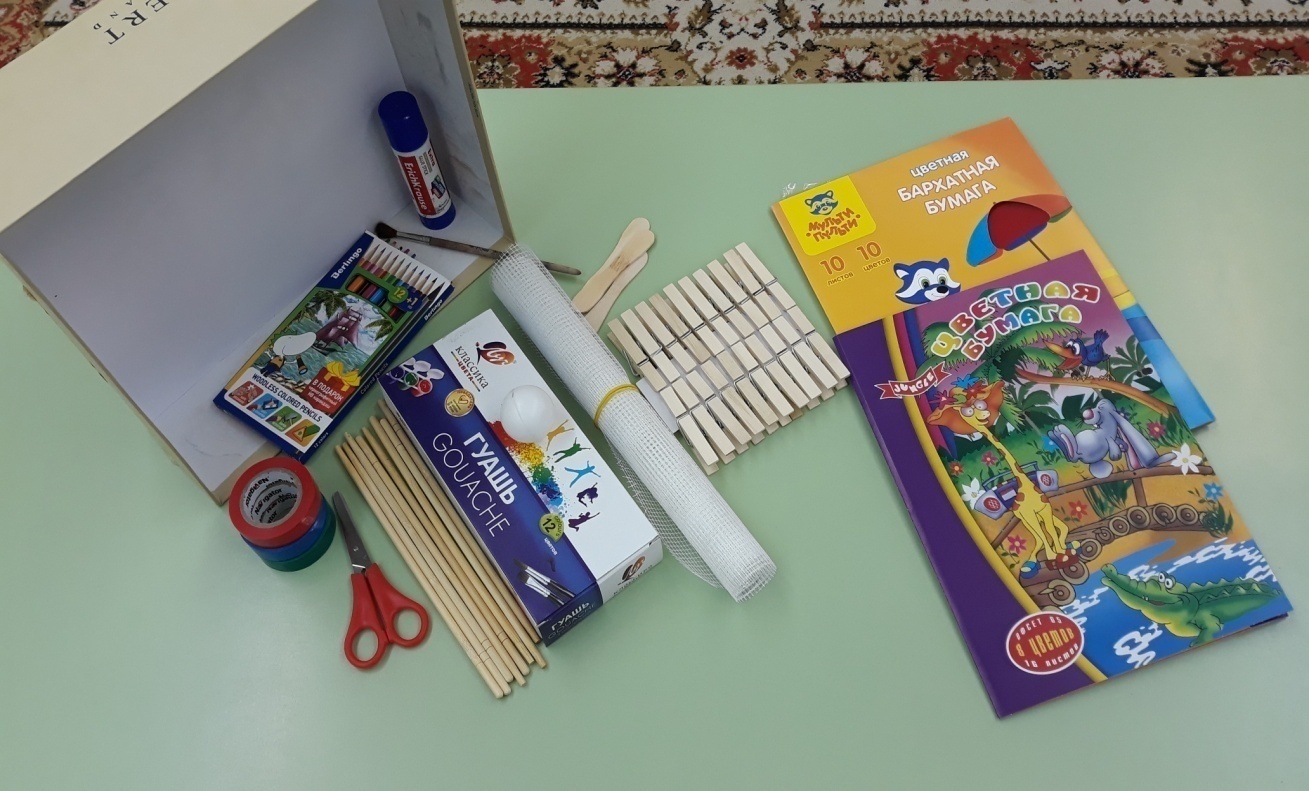 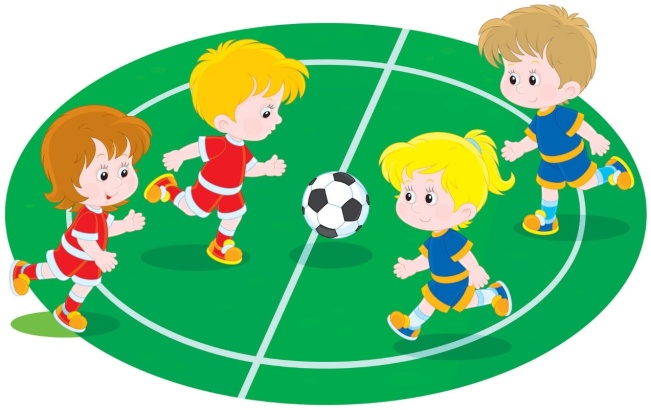 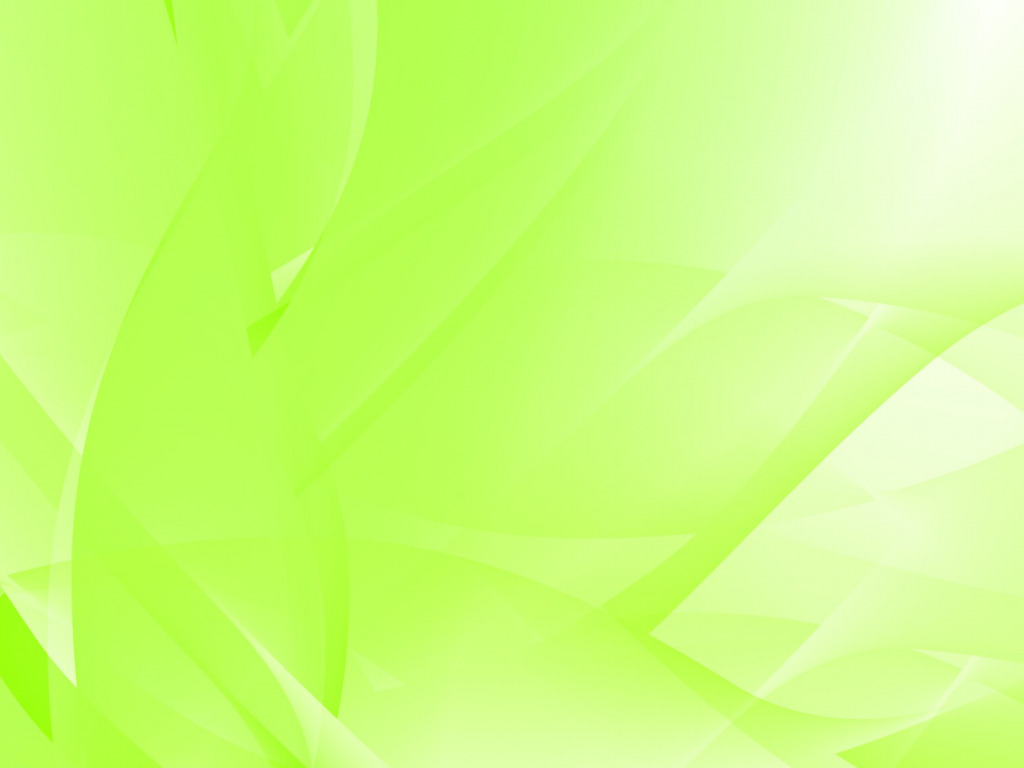 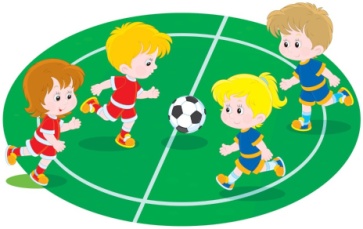 Изготовление игрового поля
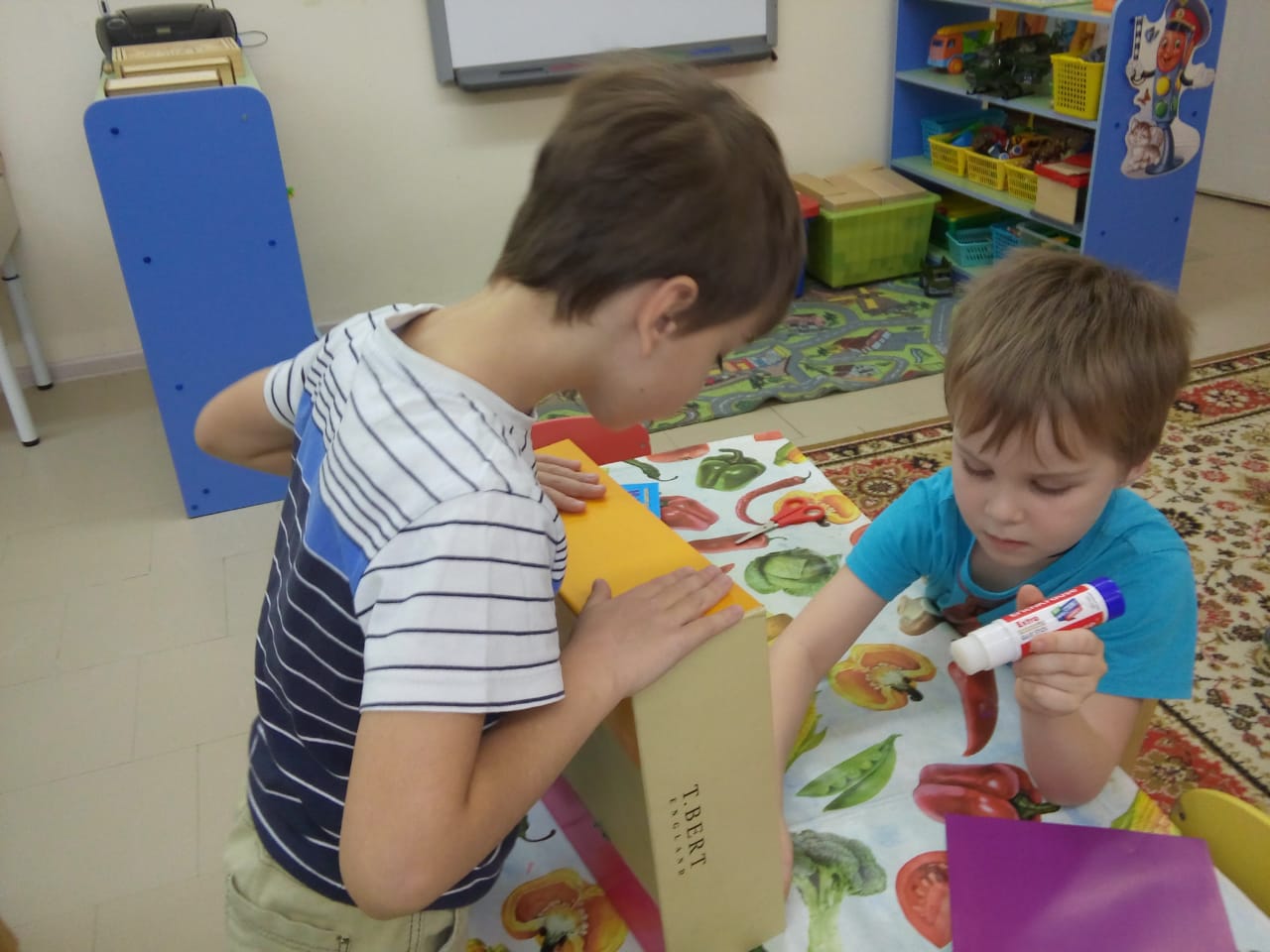 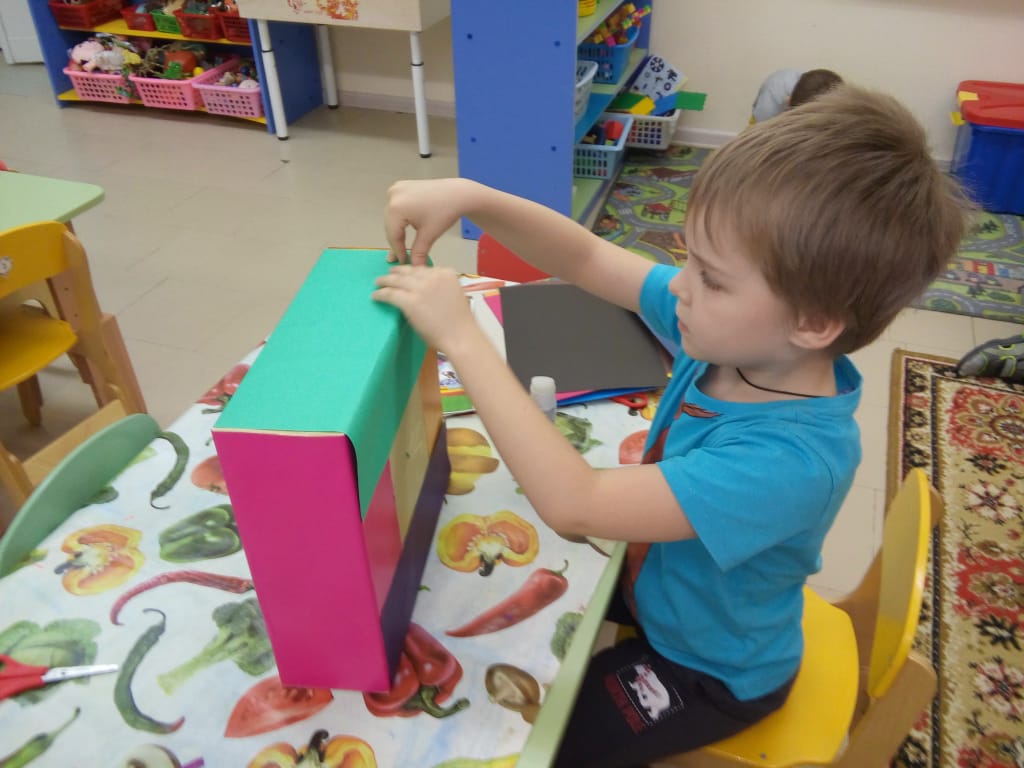 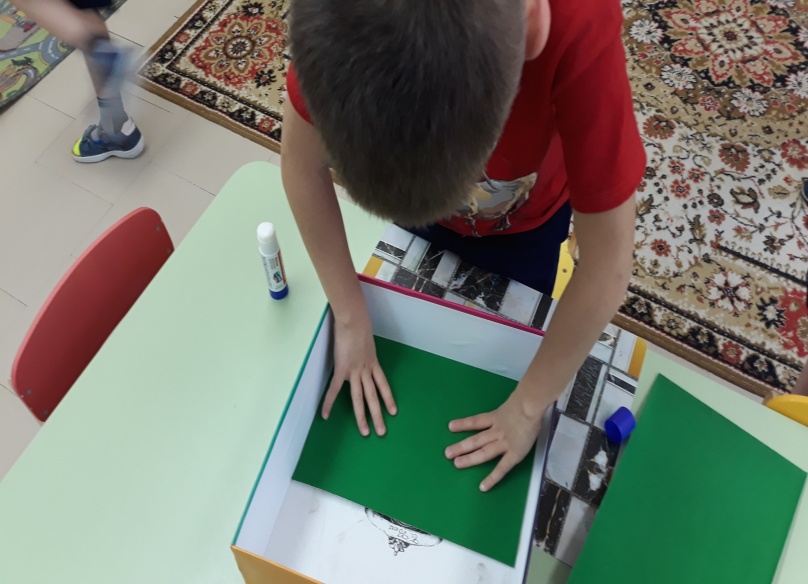 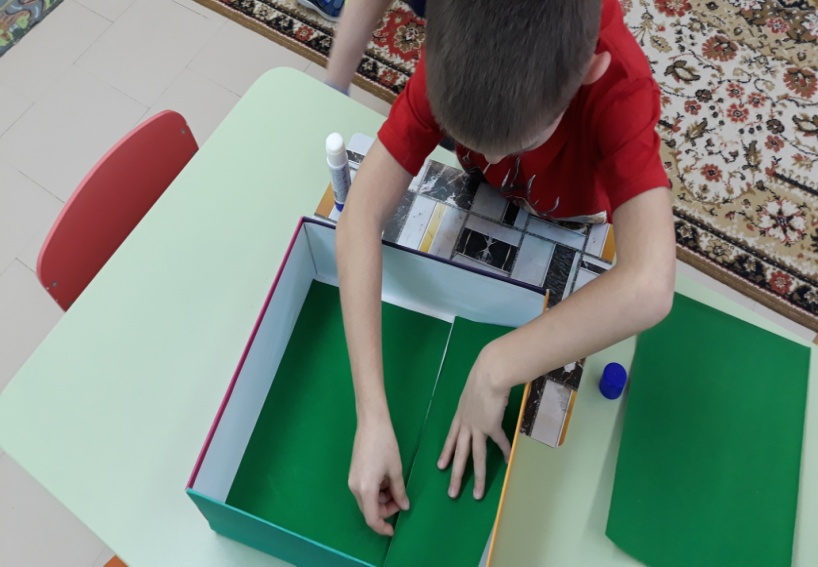 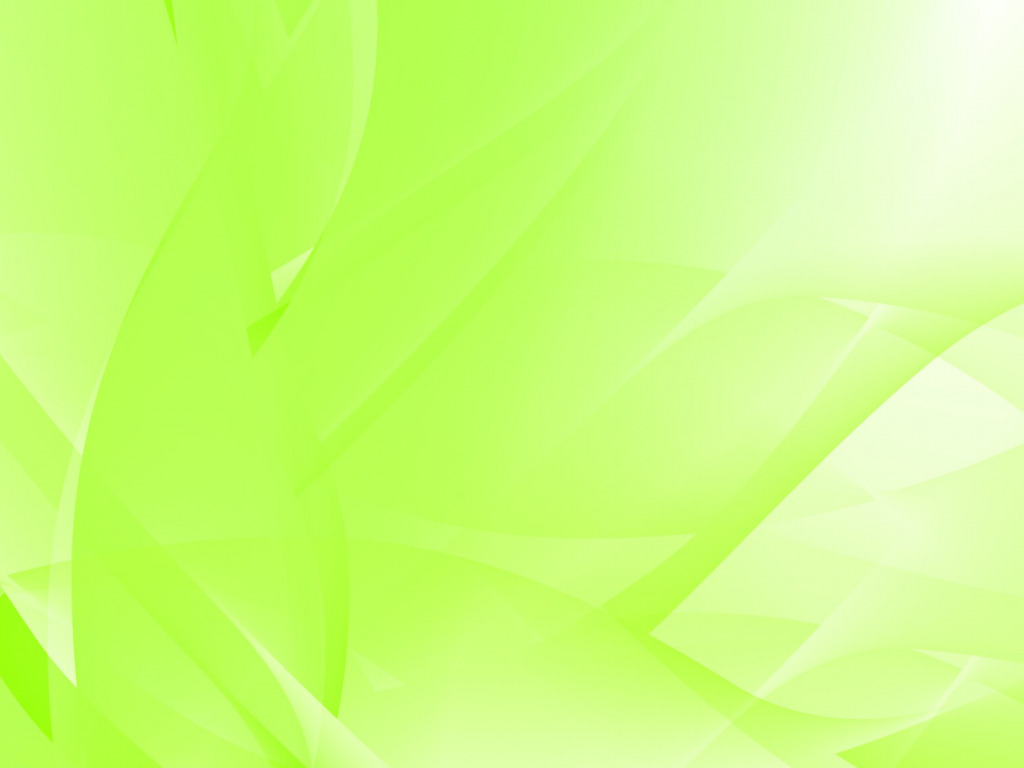 Дизайн игрового поля
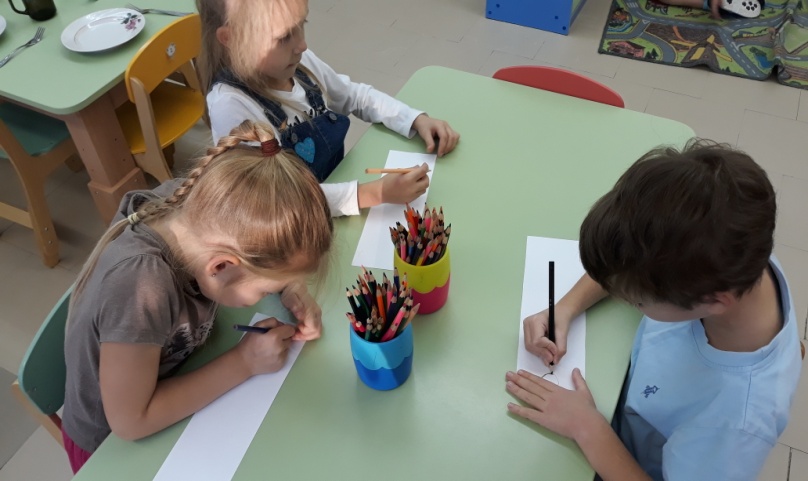 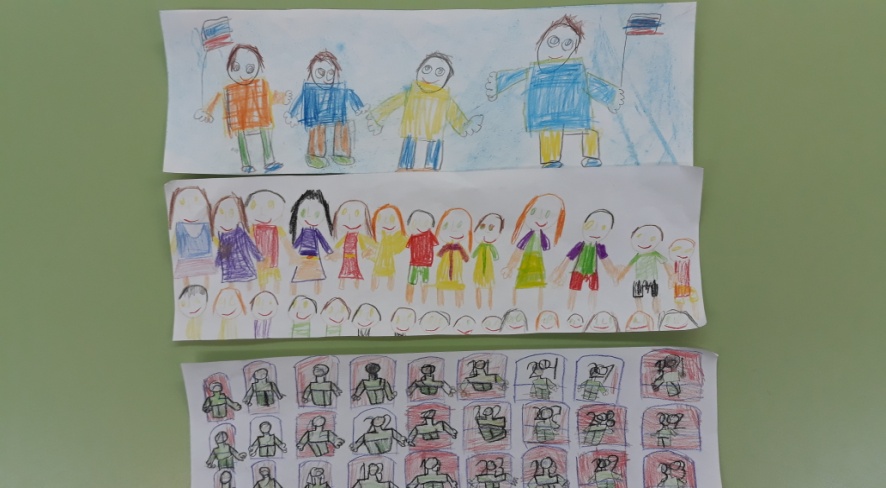 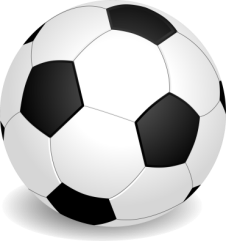 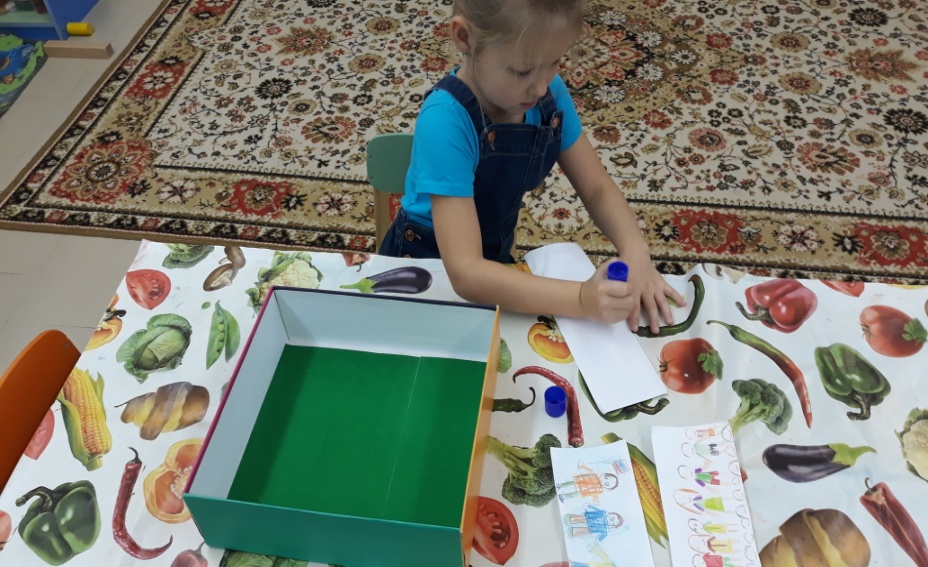 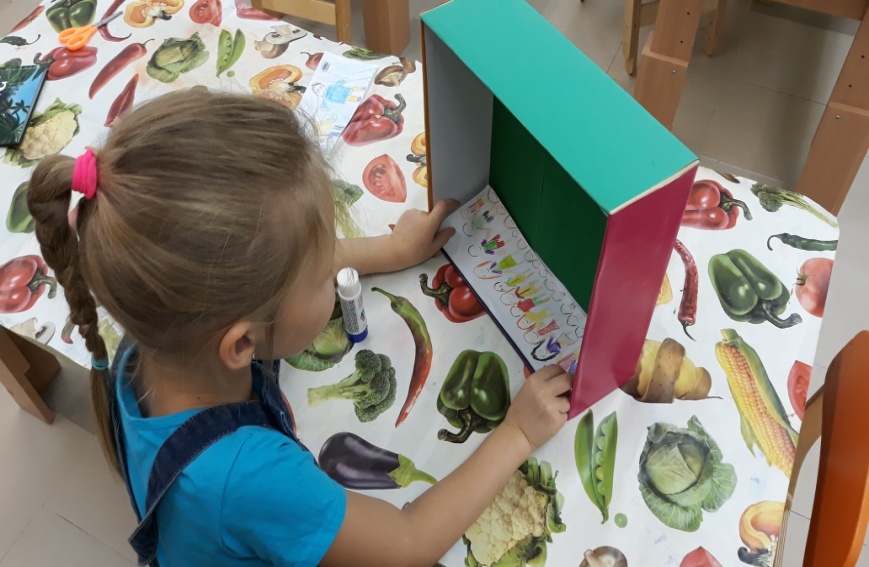 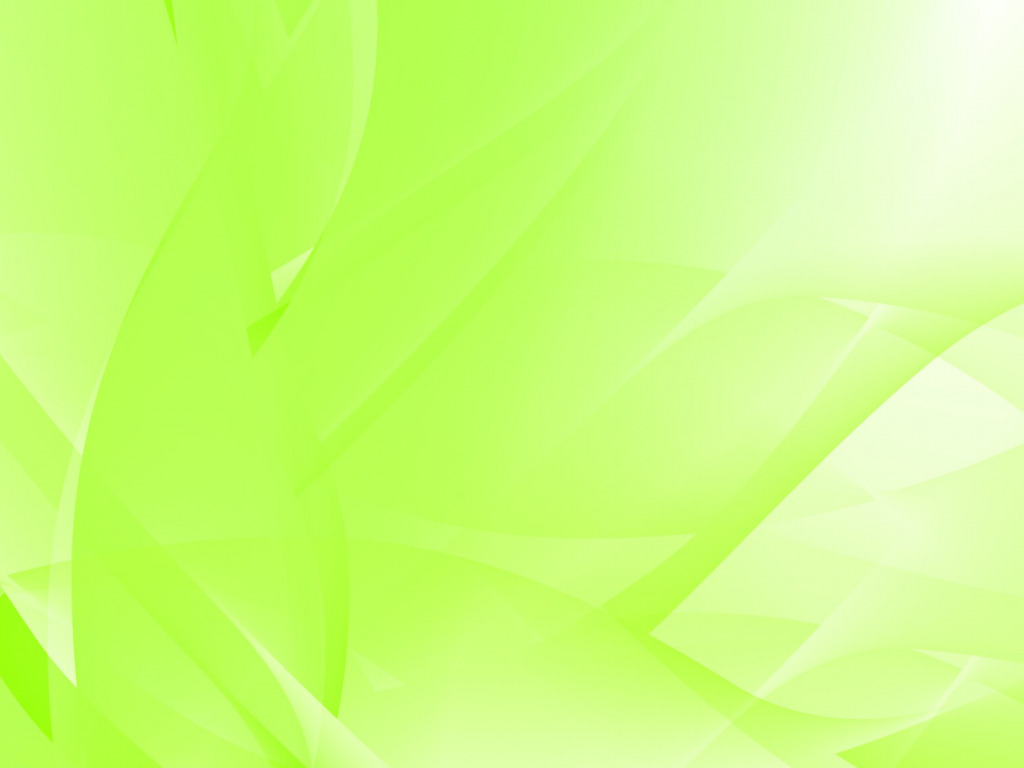 Разметка футбольного  поля
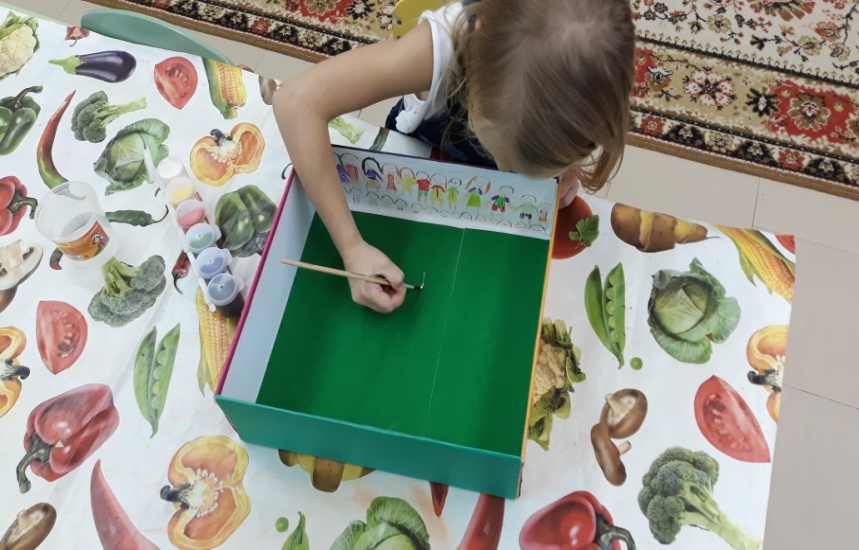 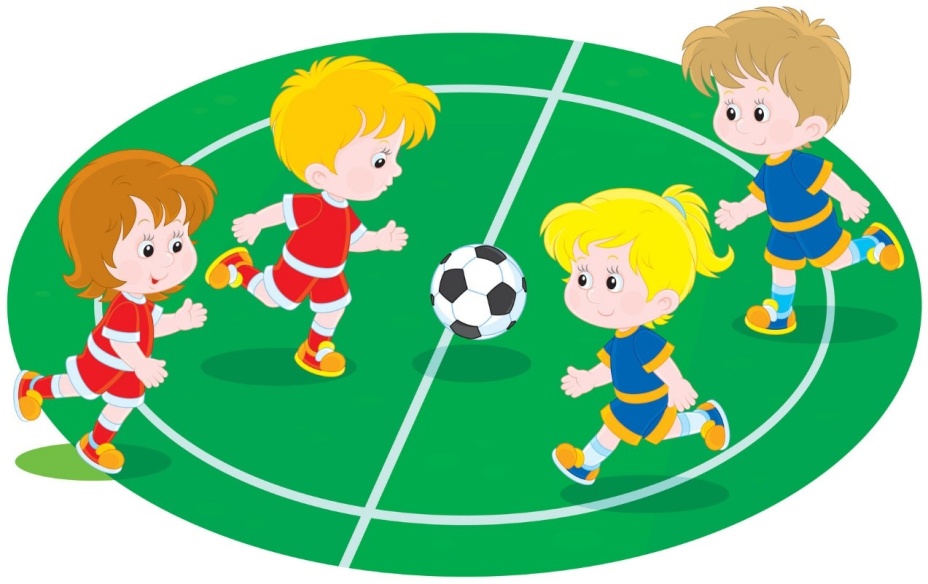 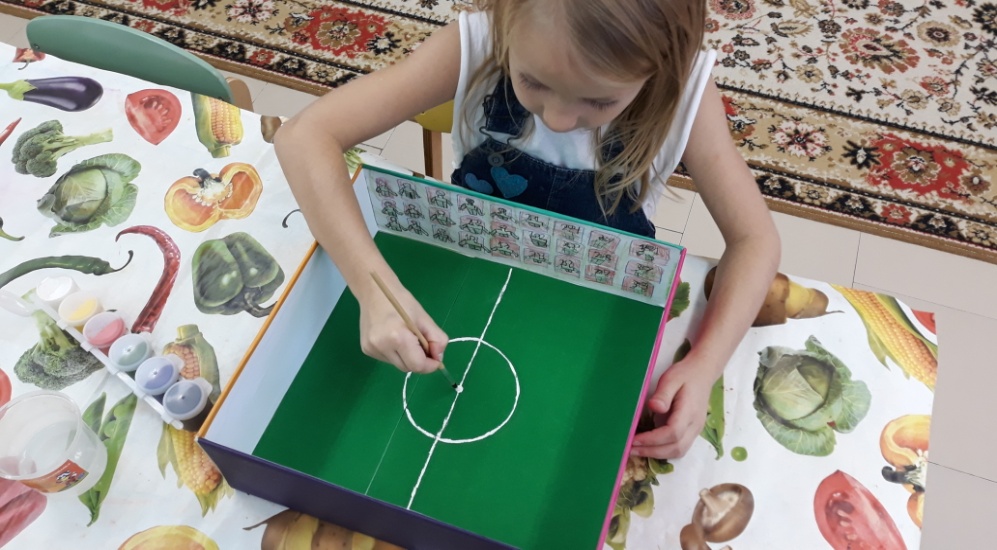 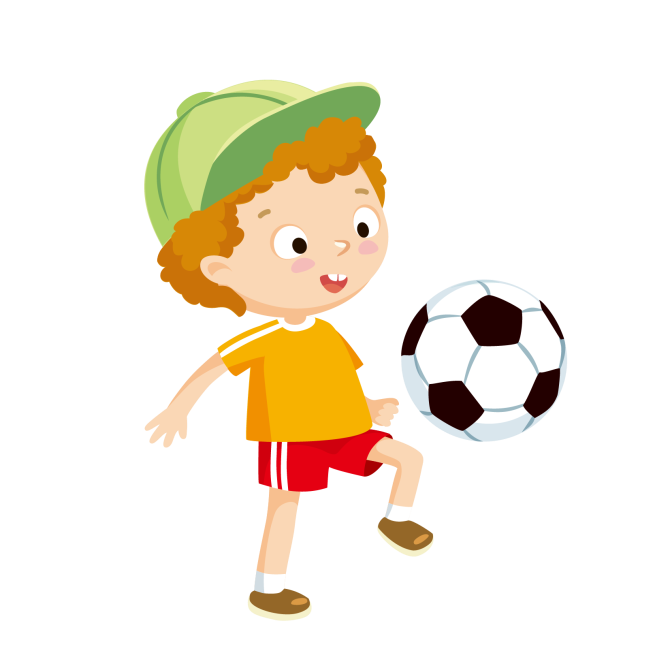 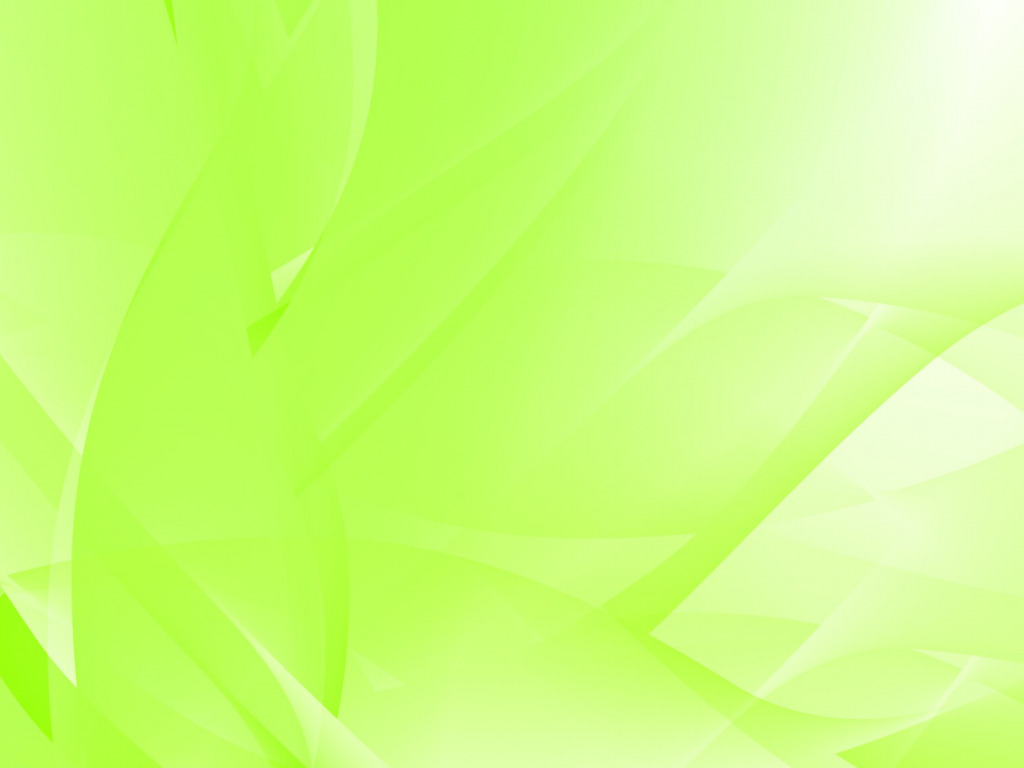 Игроки футбольных команд
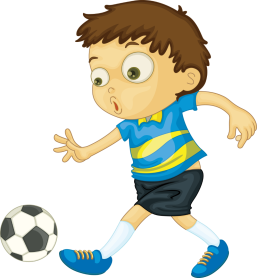 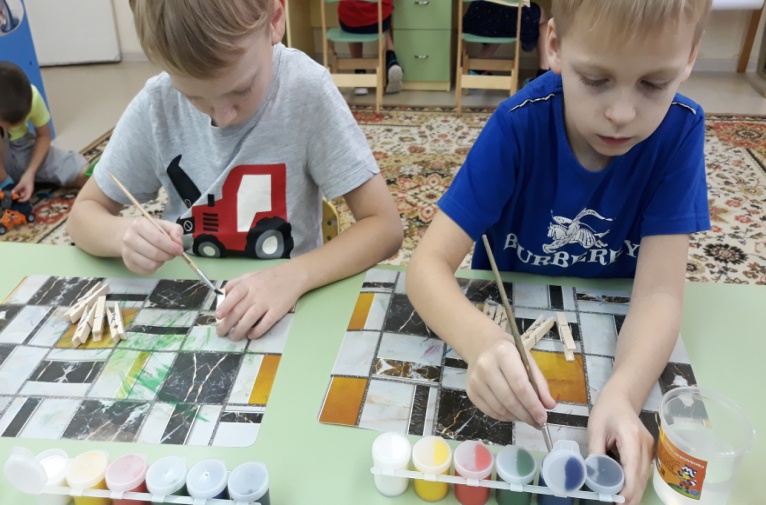 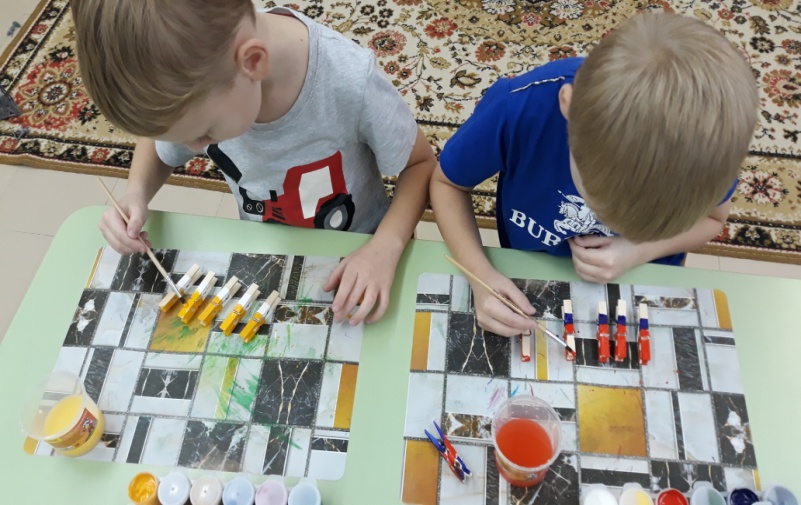 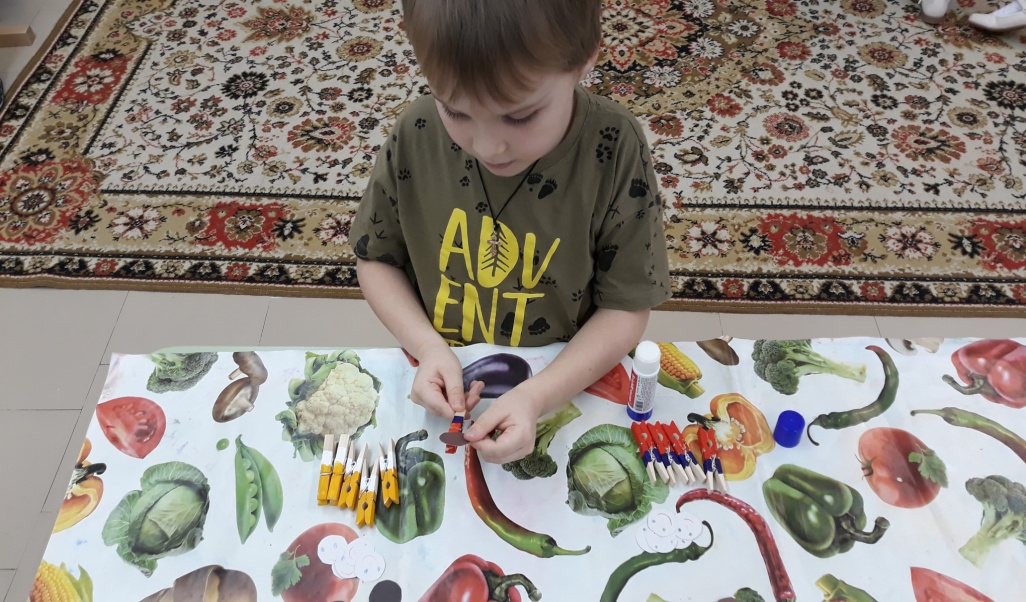 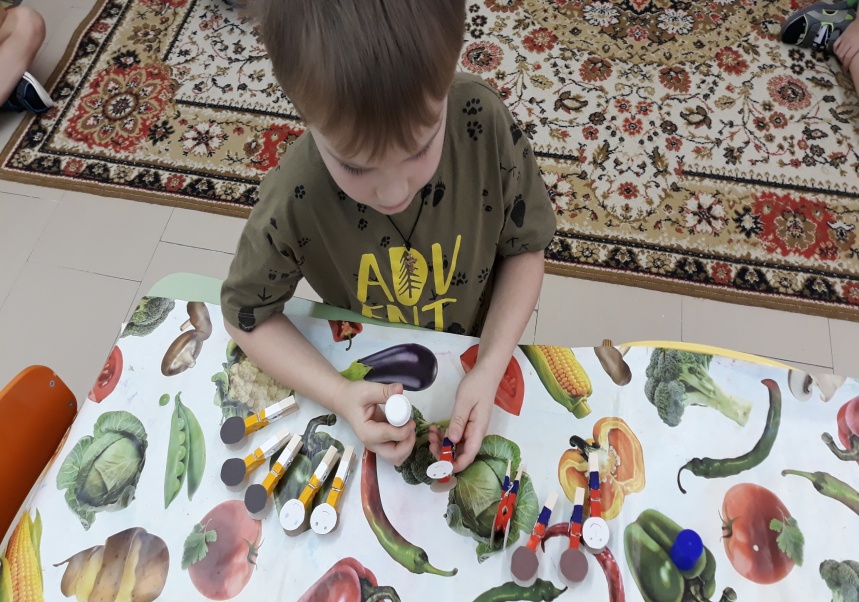 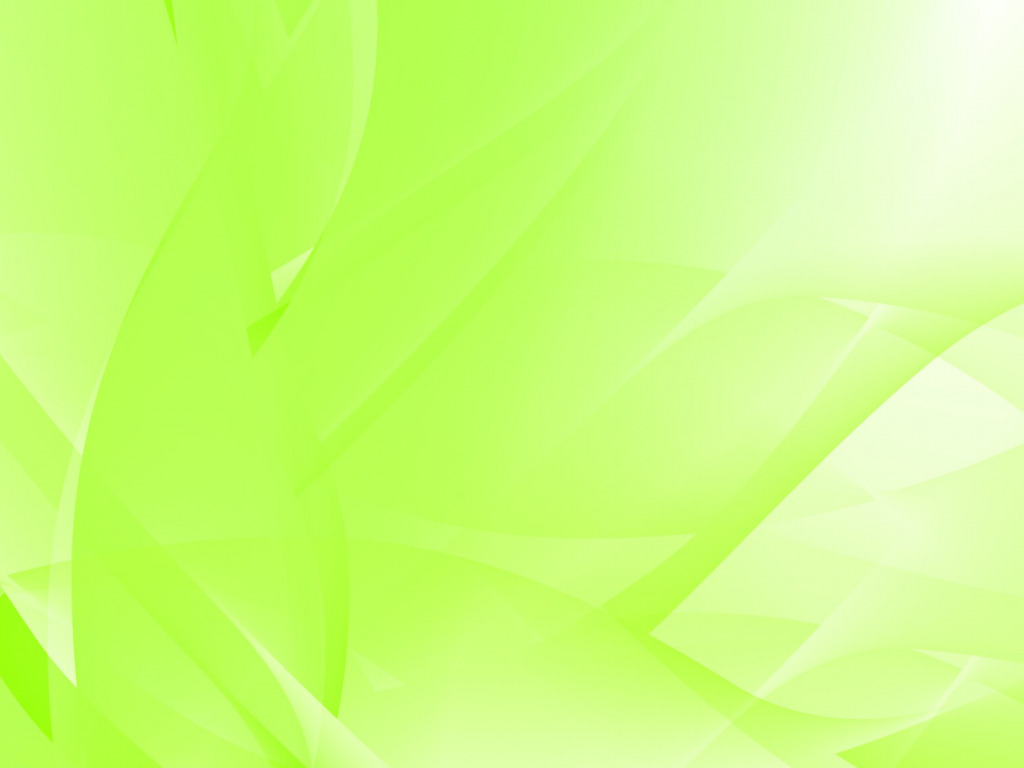 Требуется помощь взрослого
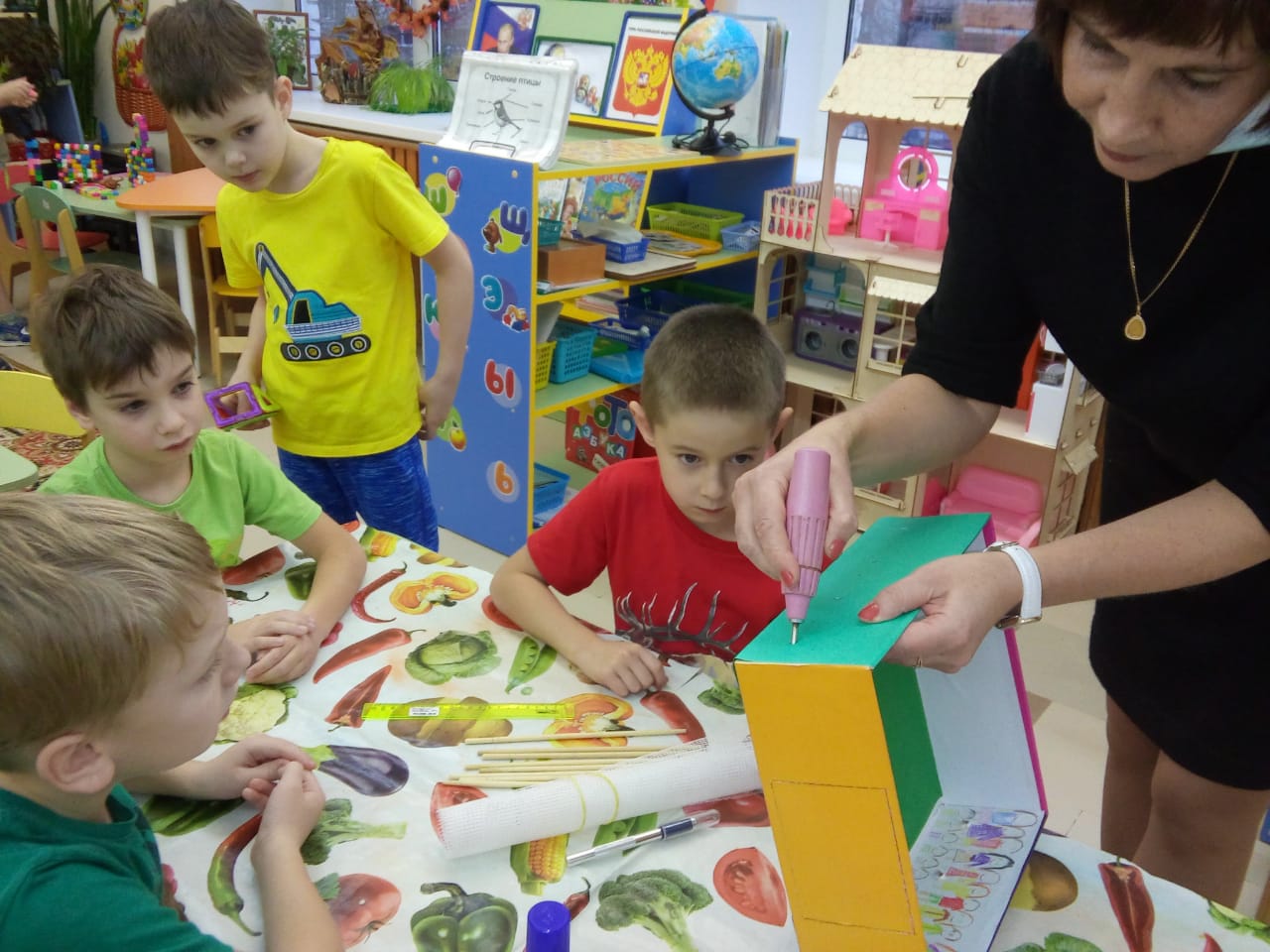 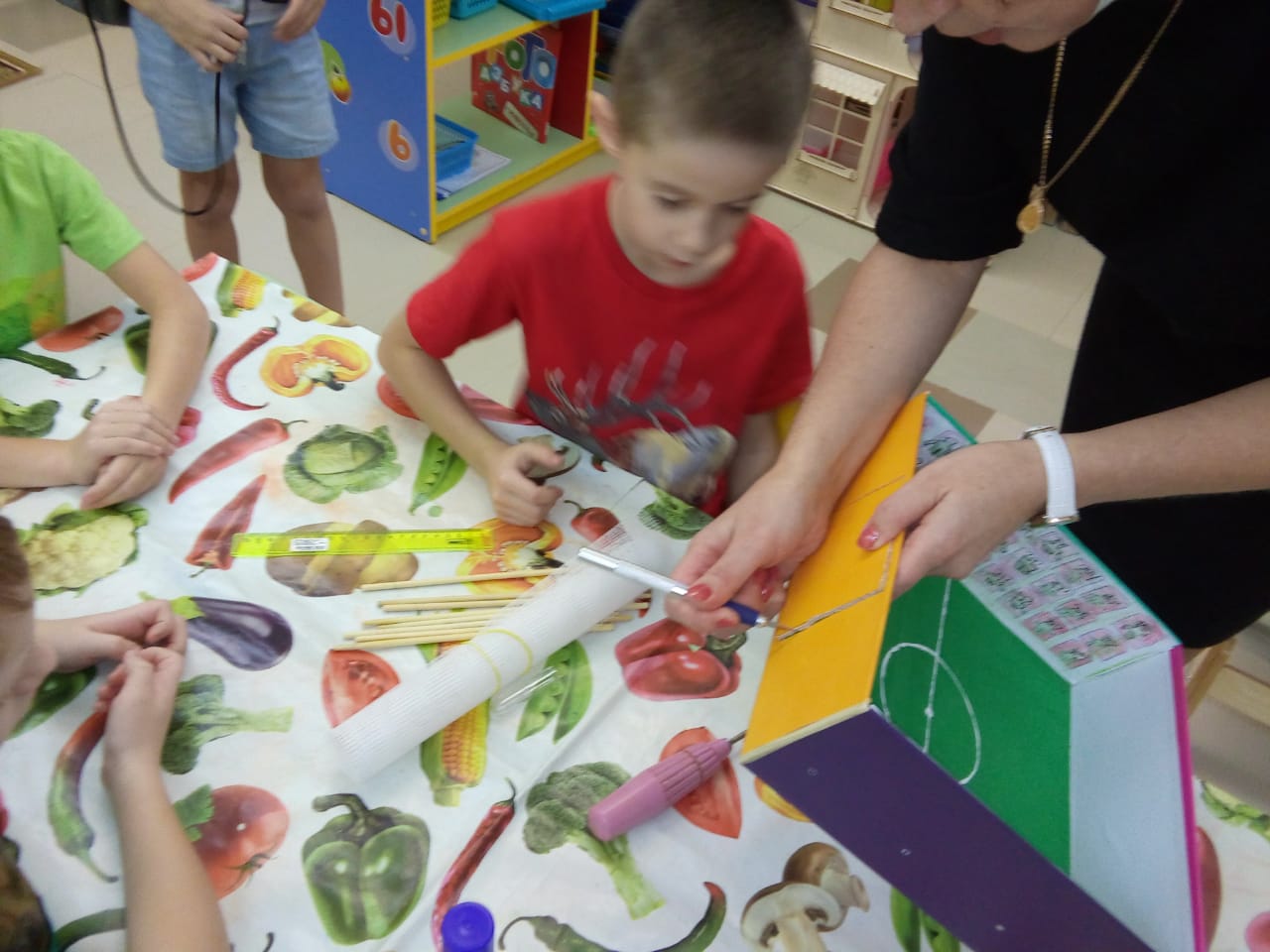 Работа с шилом
Работа с канцелярским ножом
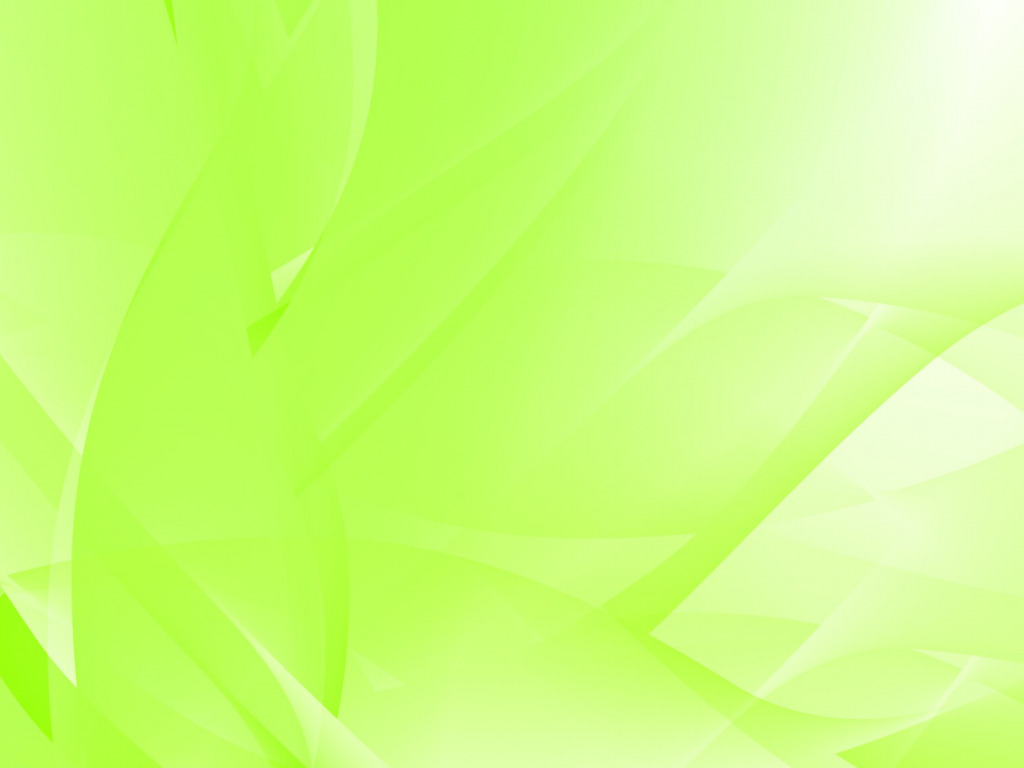 Футбольные ворота
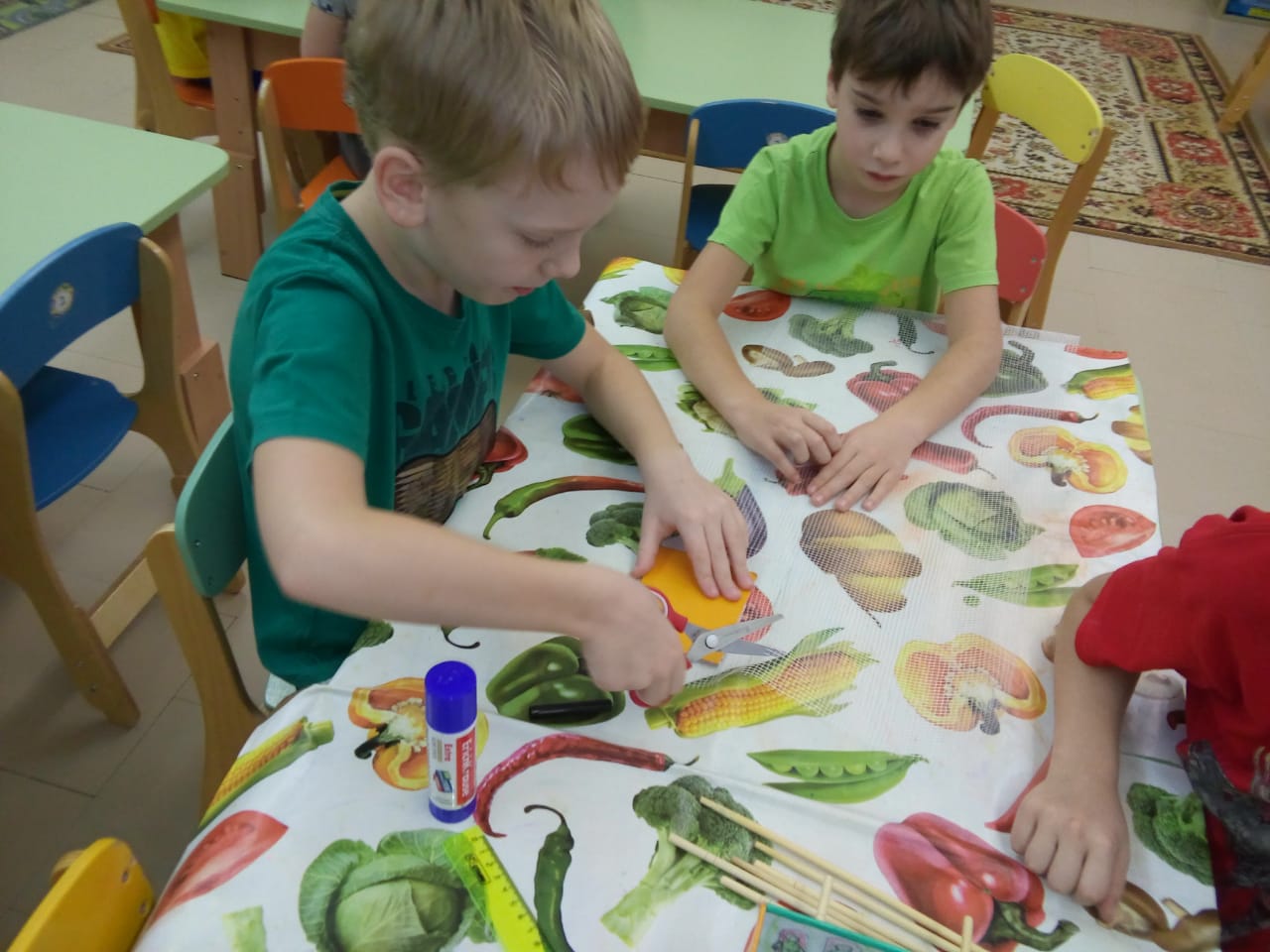 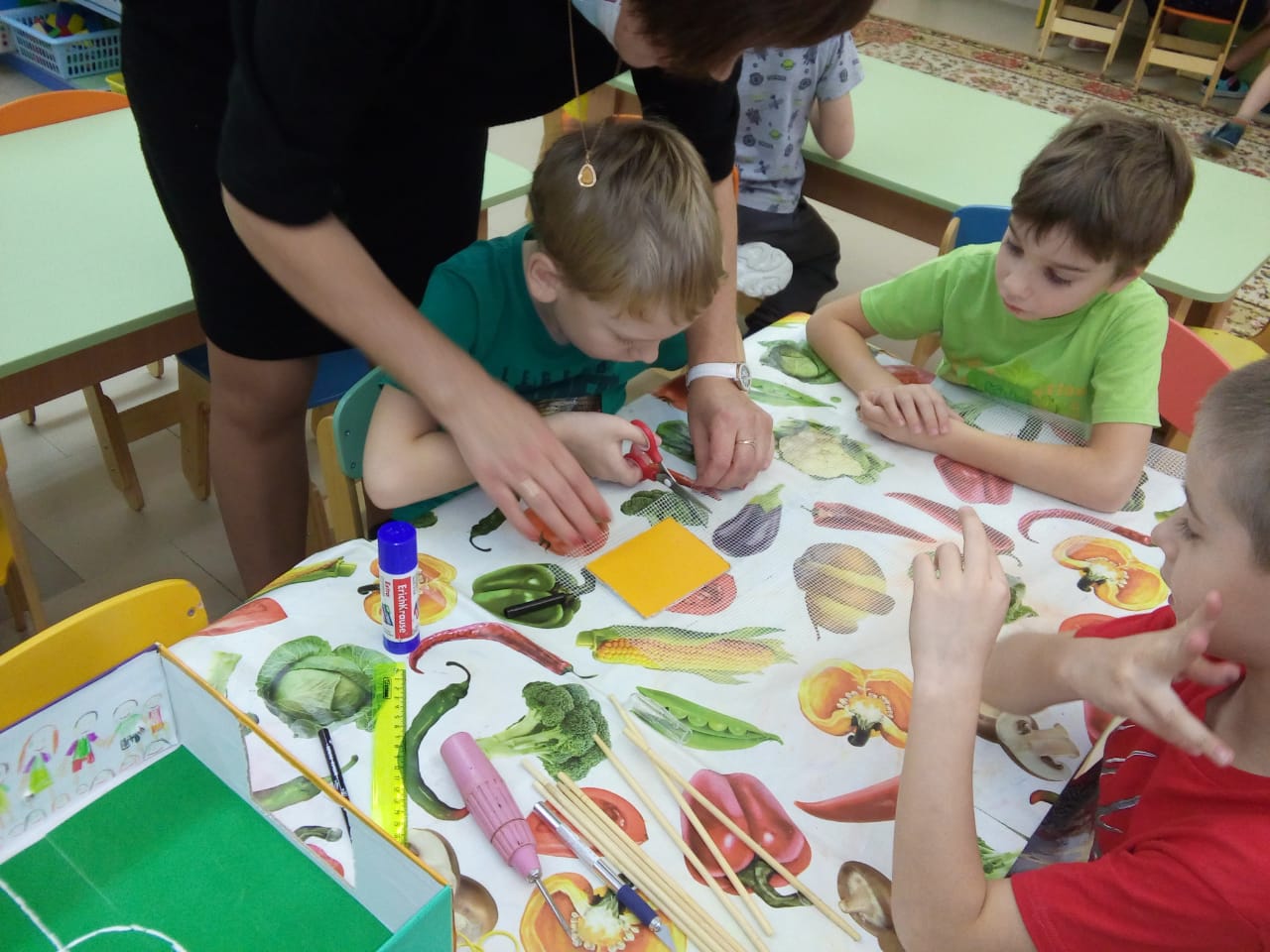 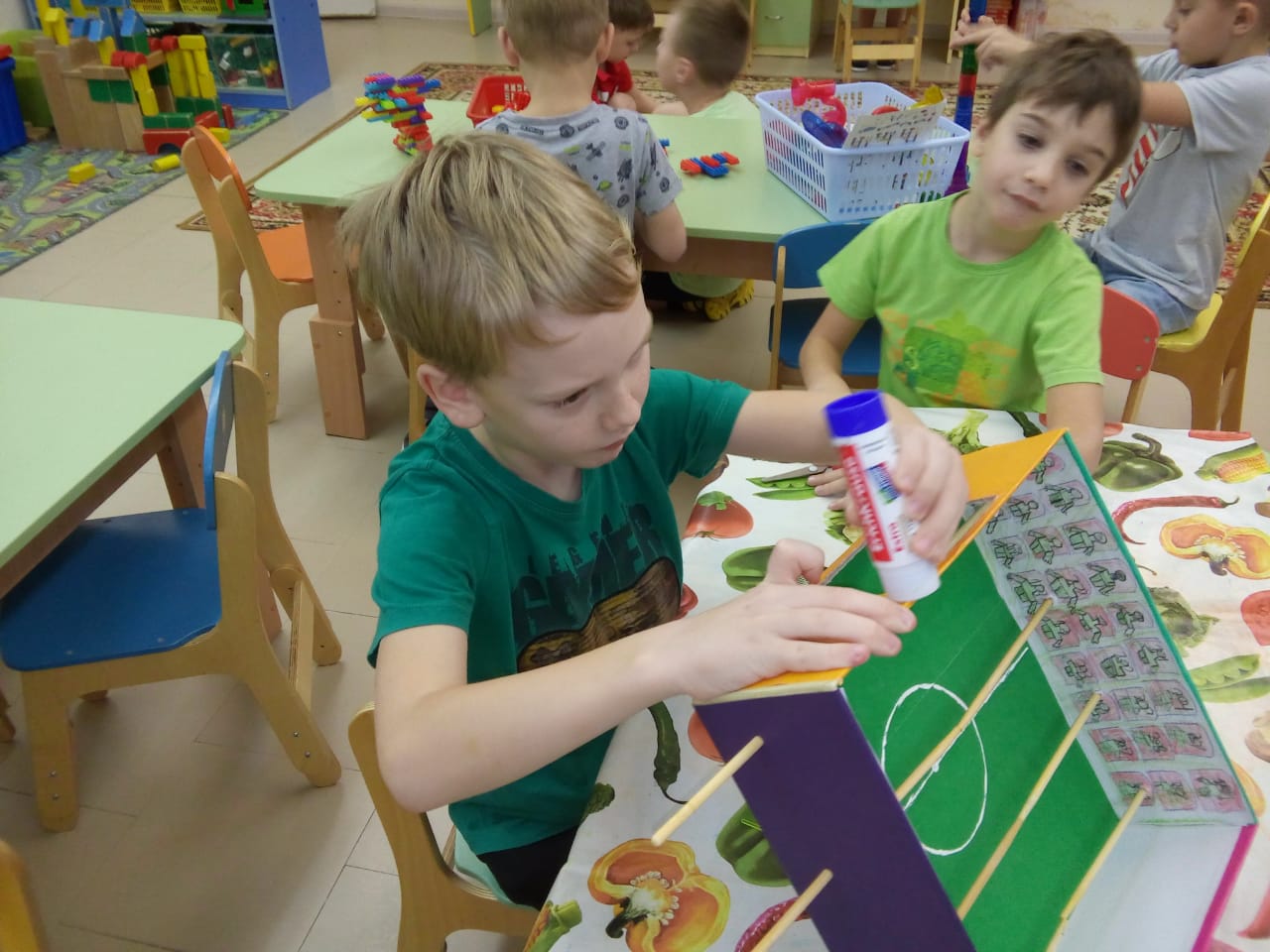 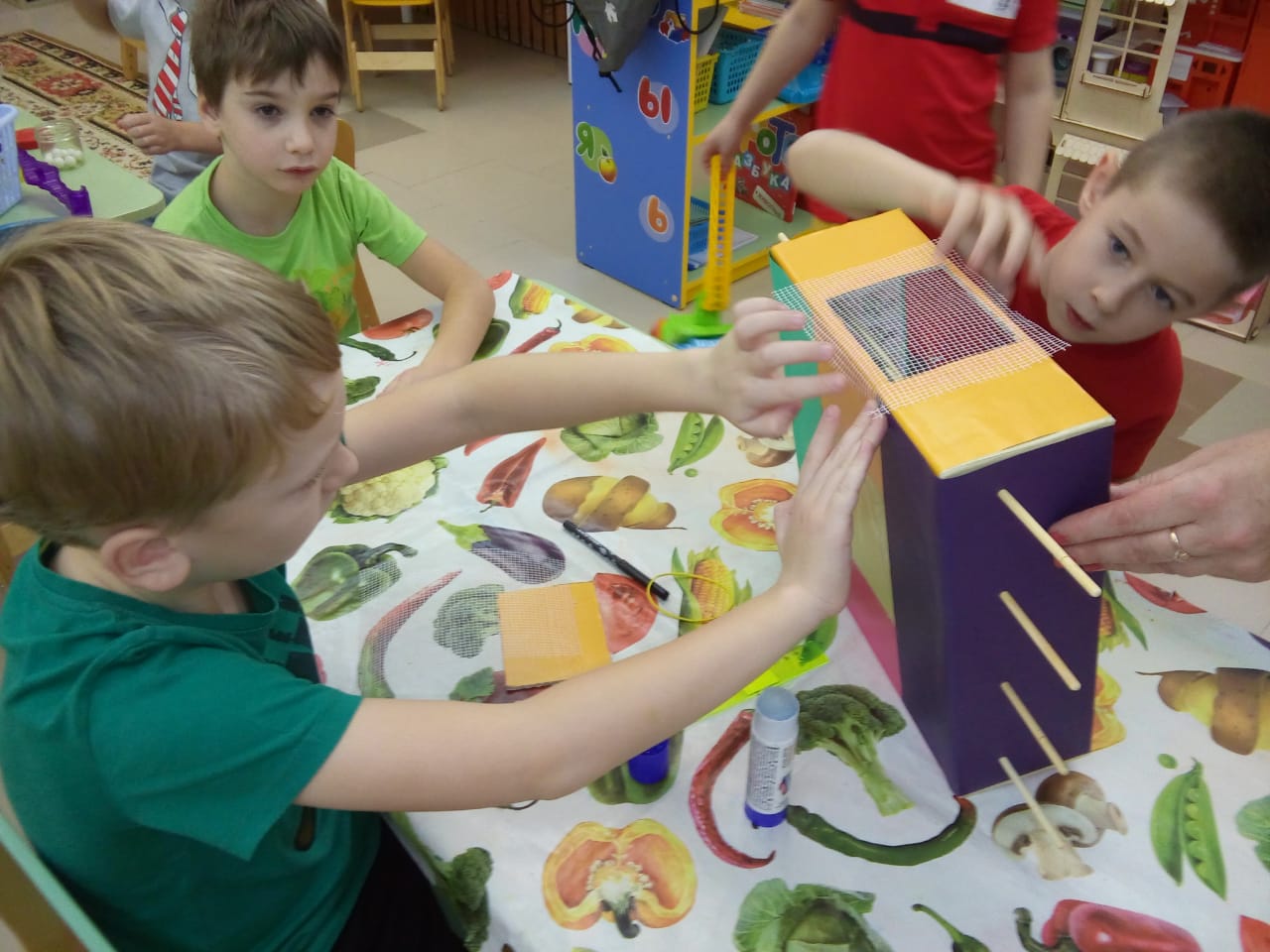 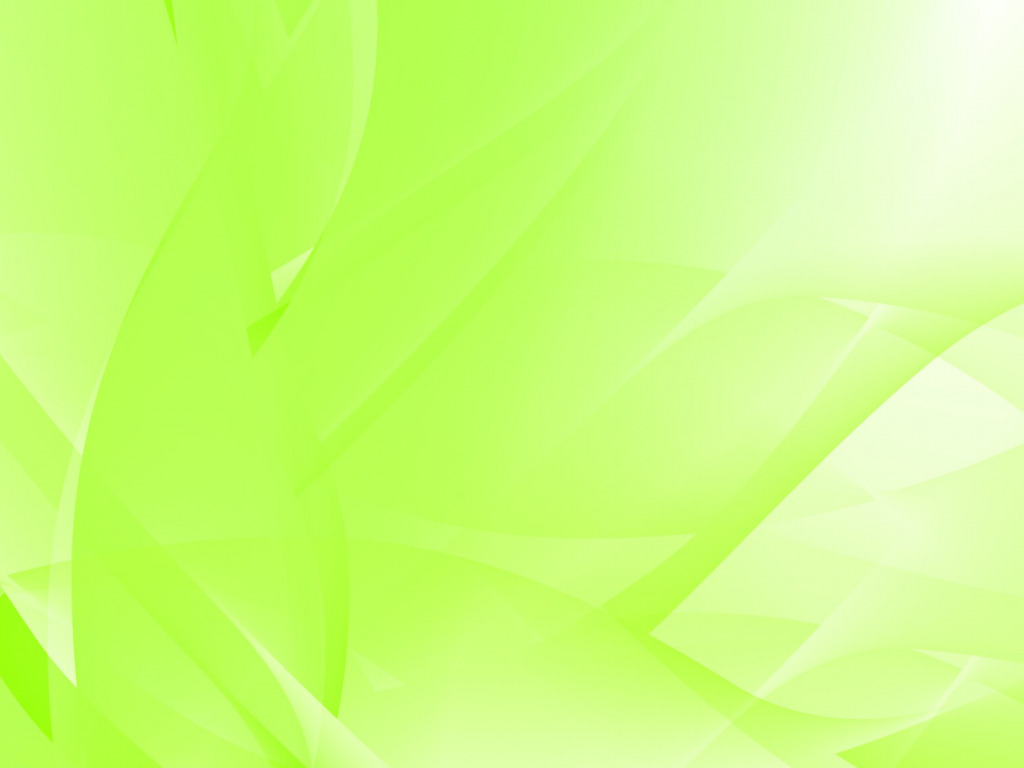 Распределение игроков на футбольном поле
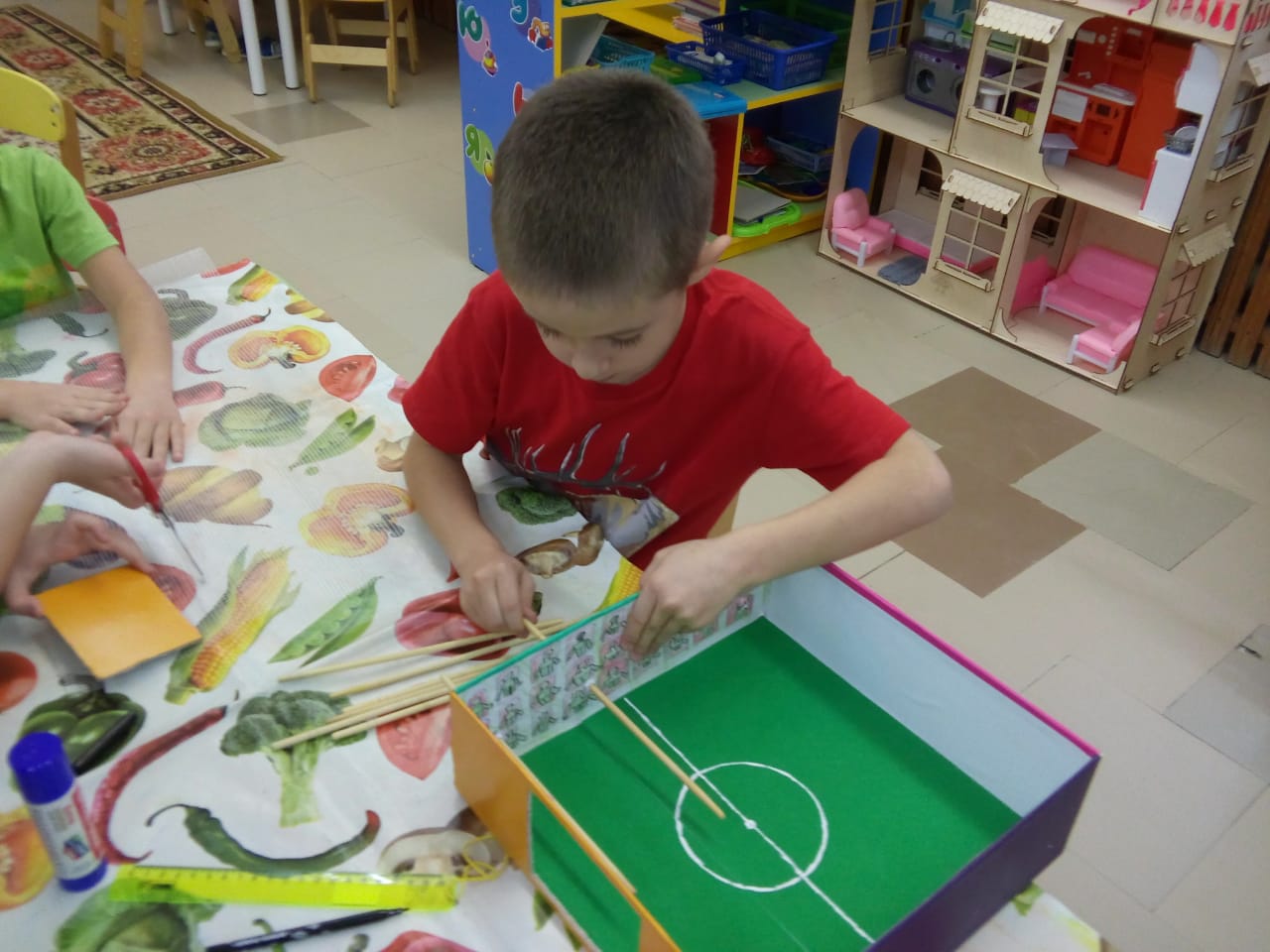 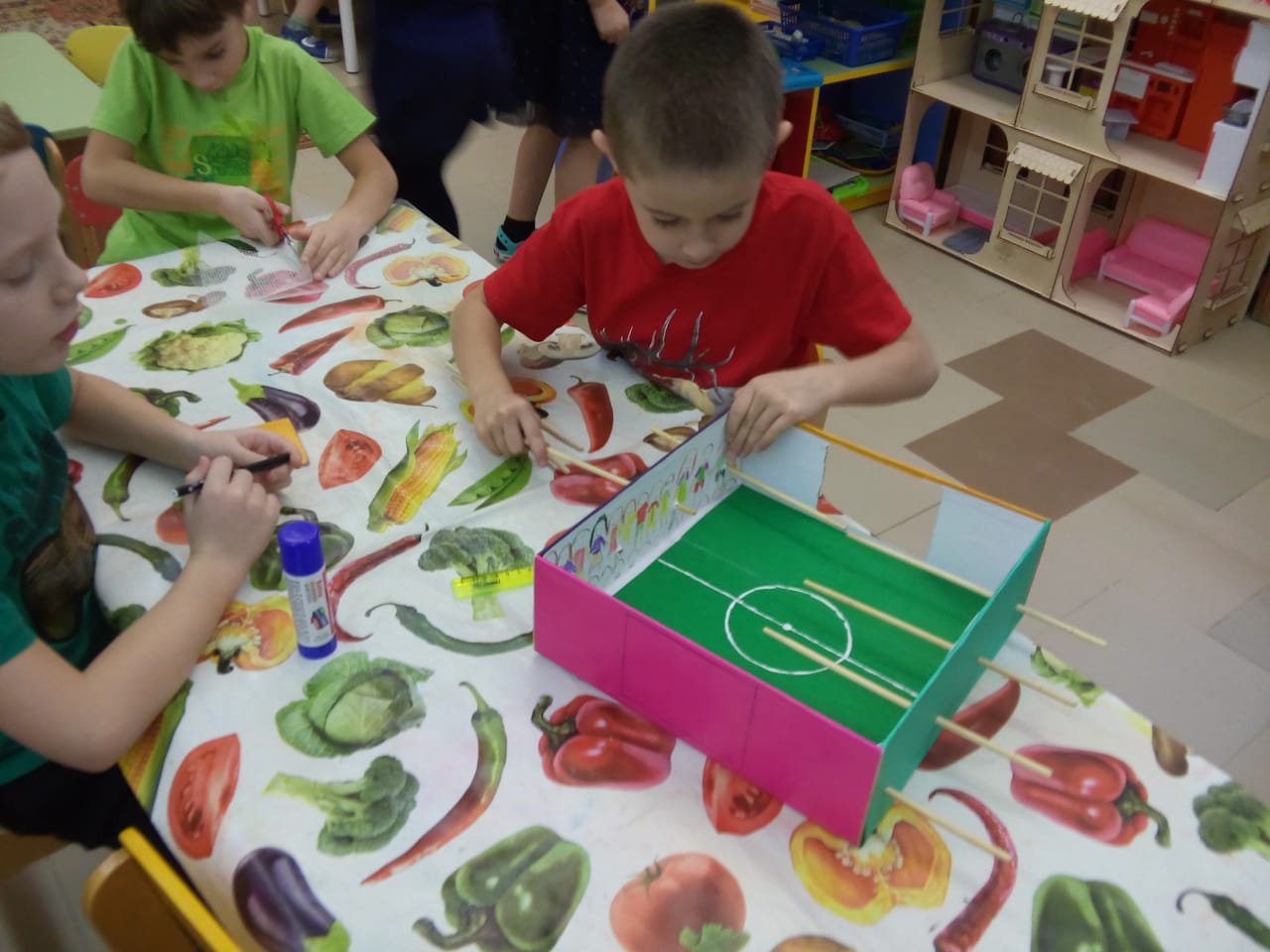 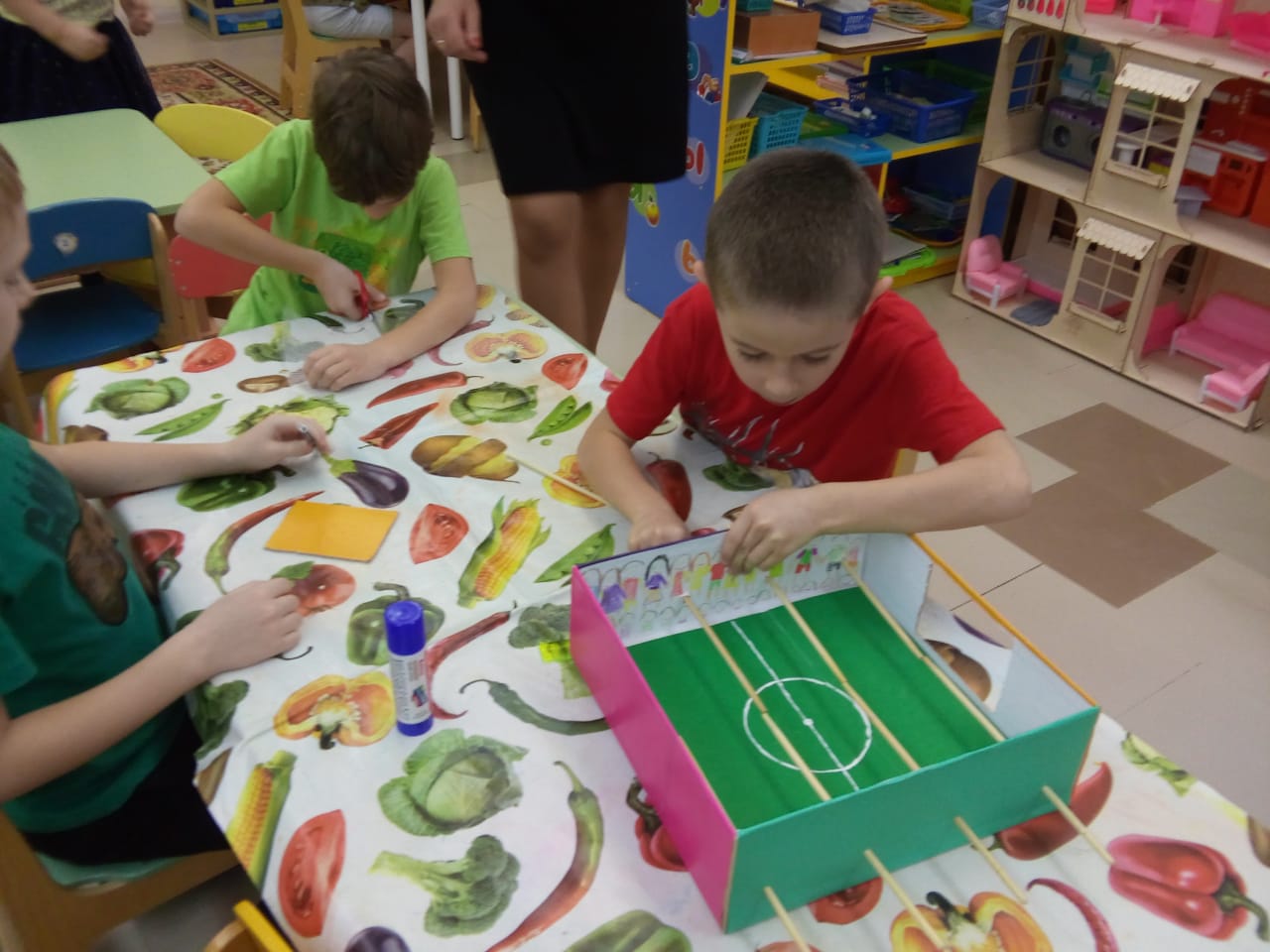 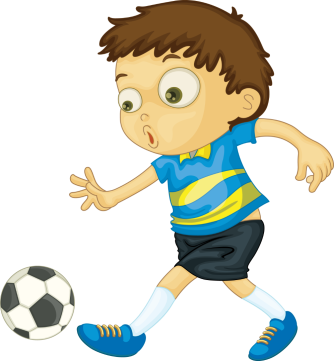 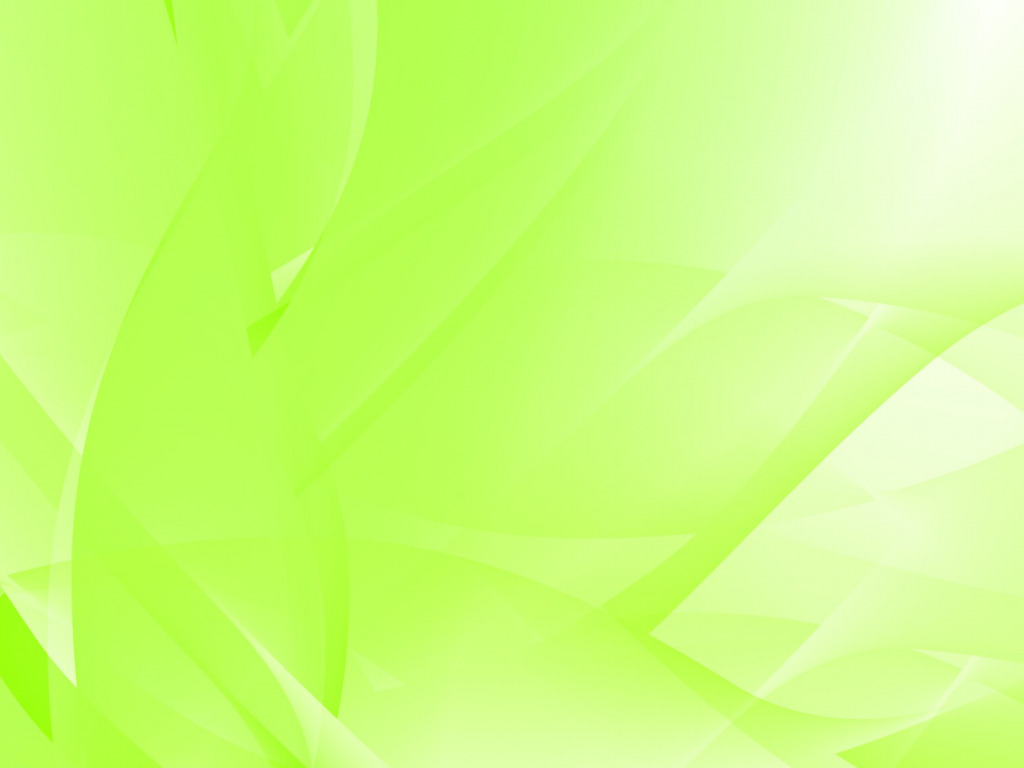 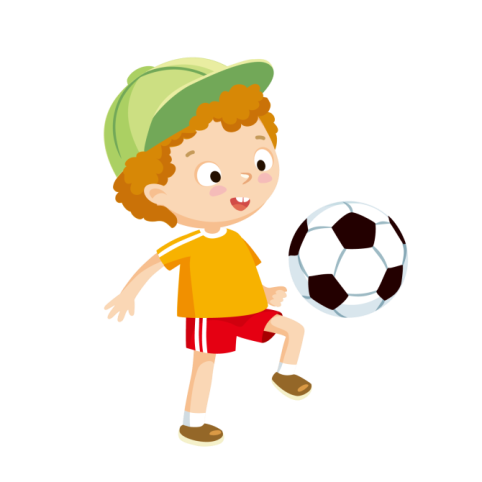 Расстановка игроков
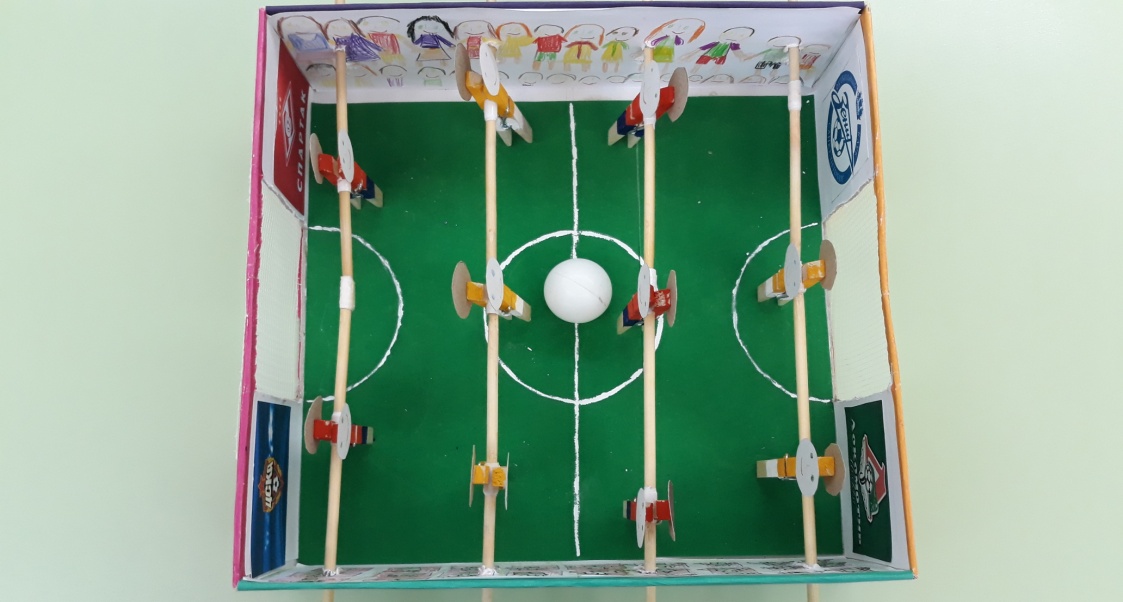 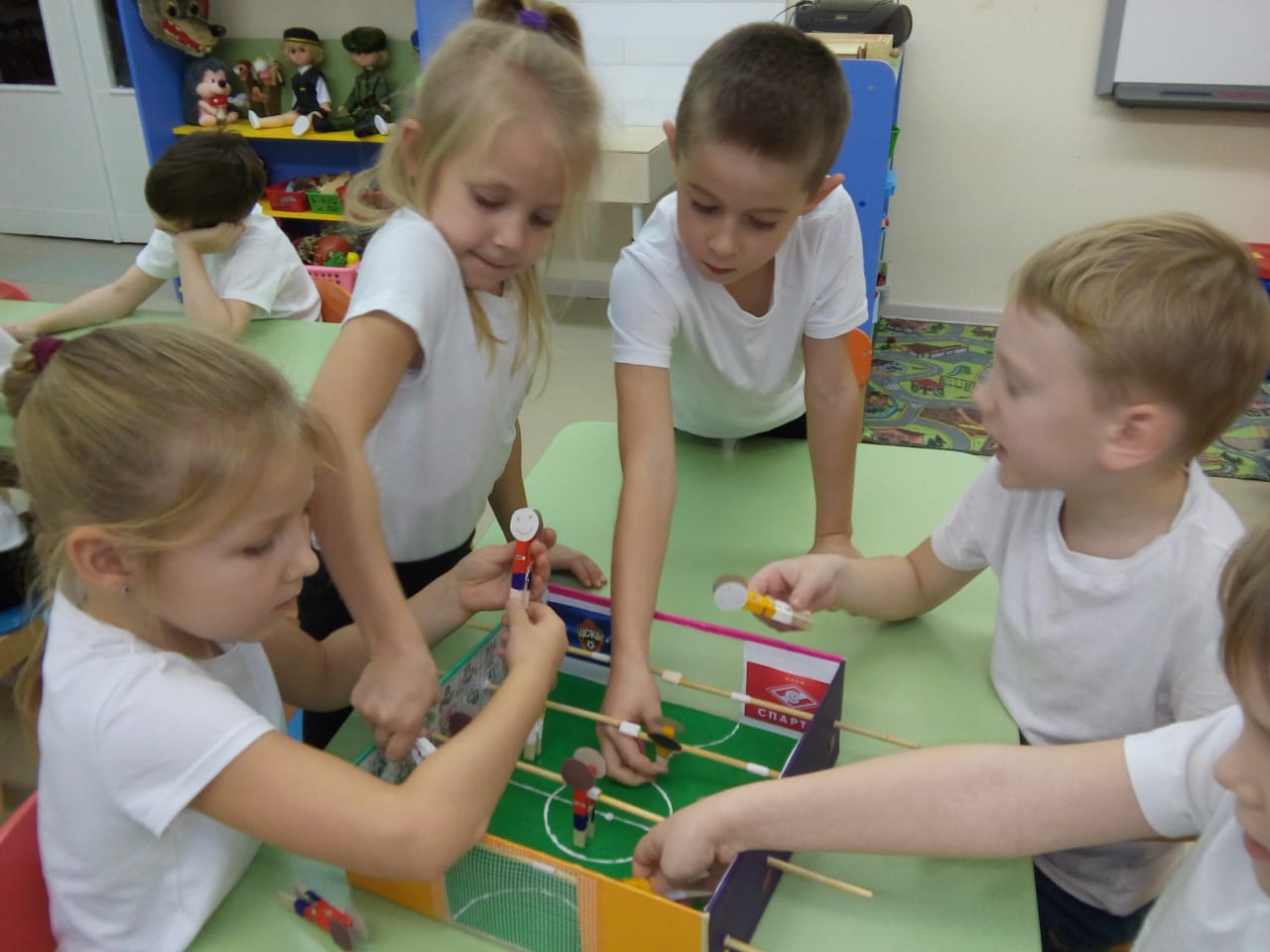 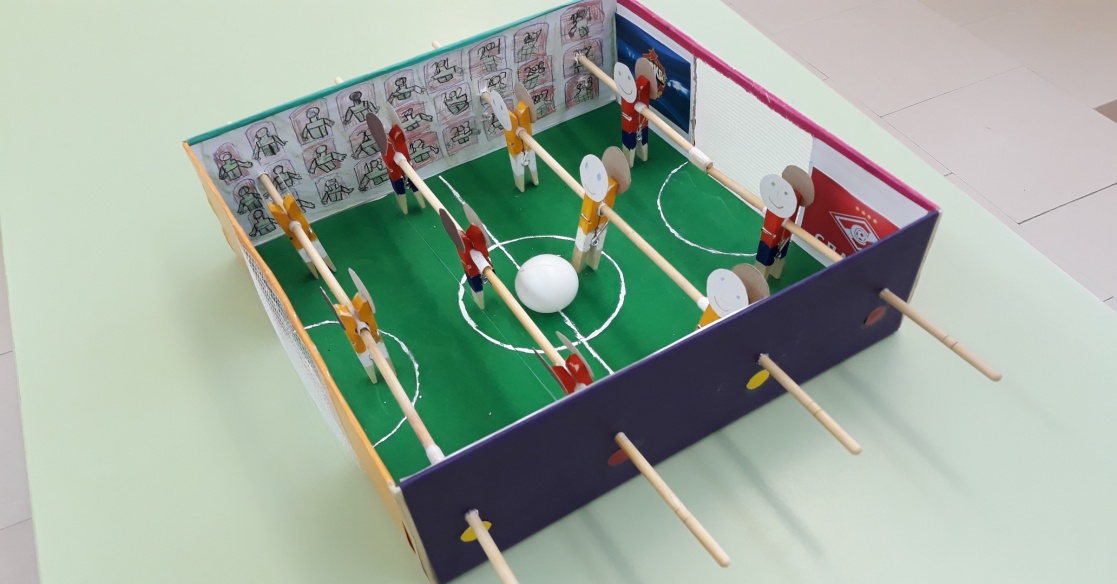 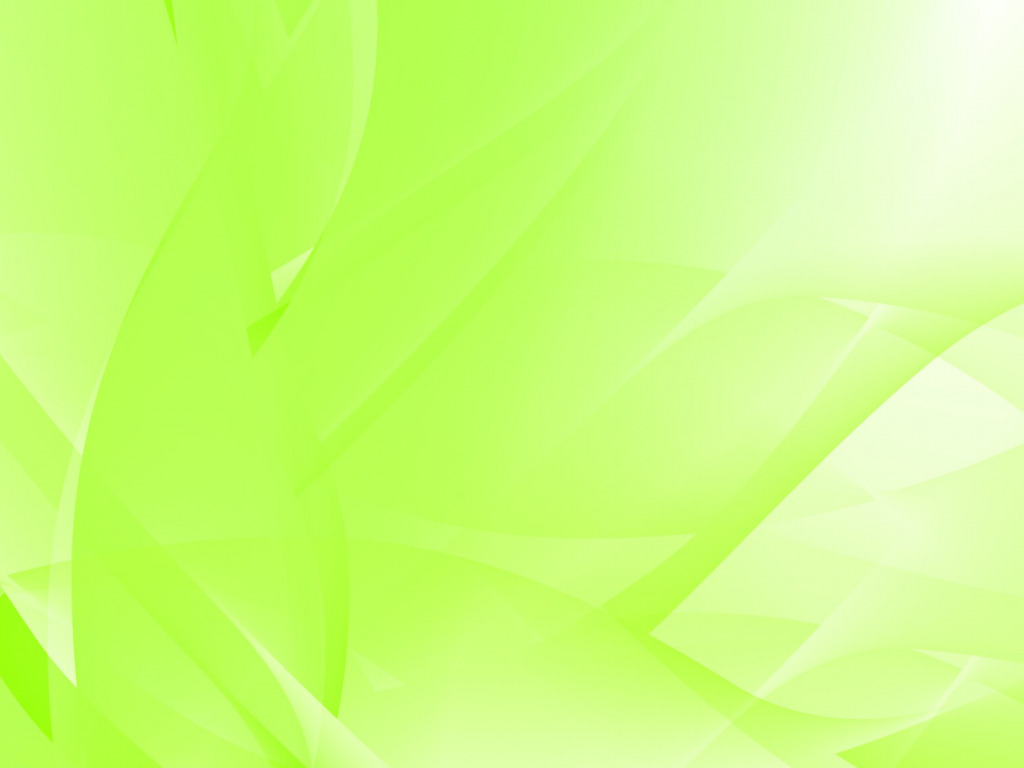 Интересные моменты
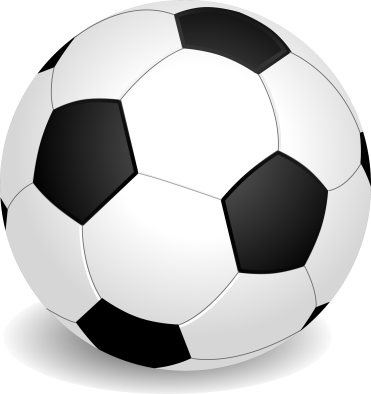 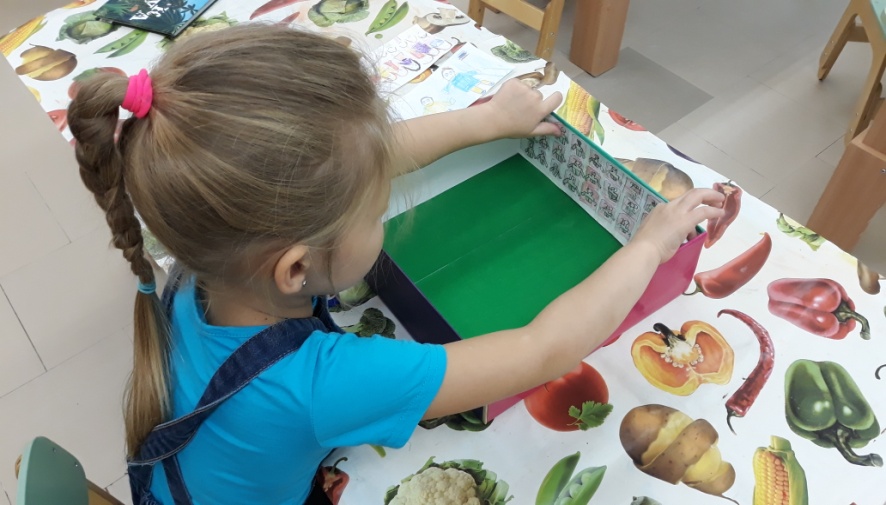 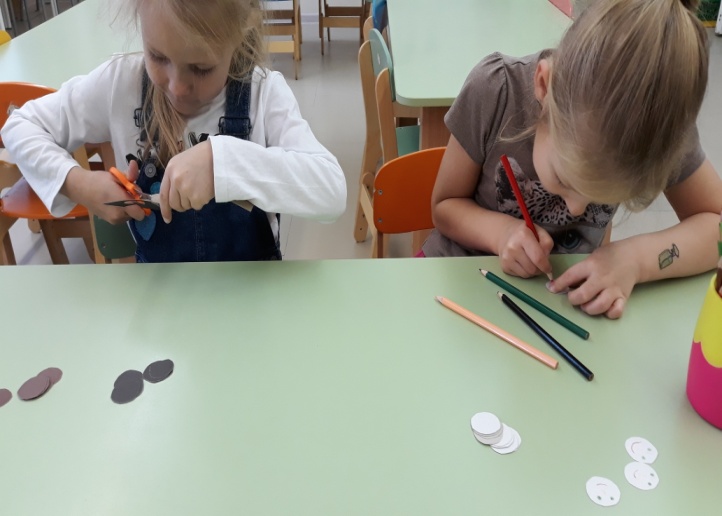 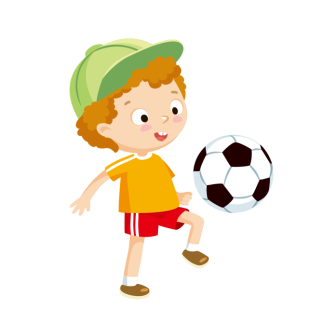 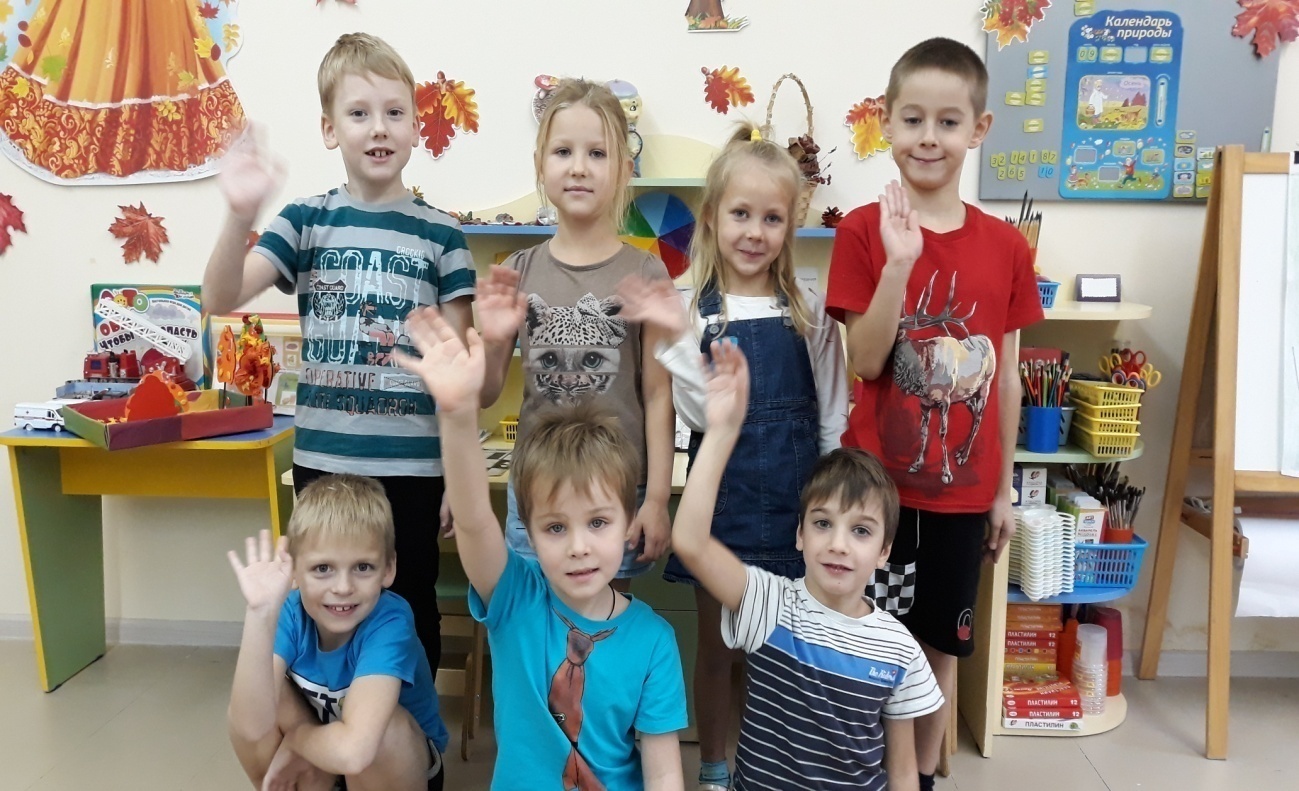 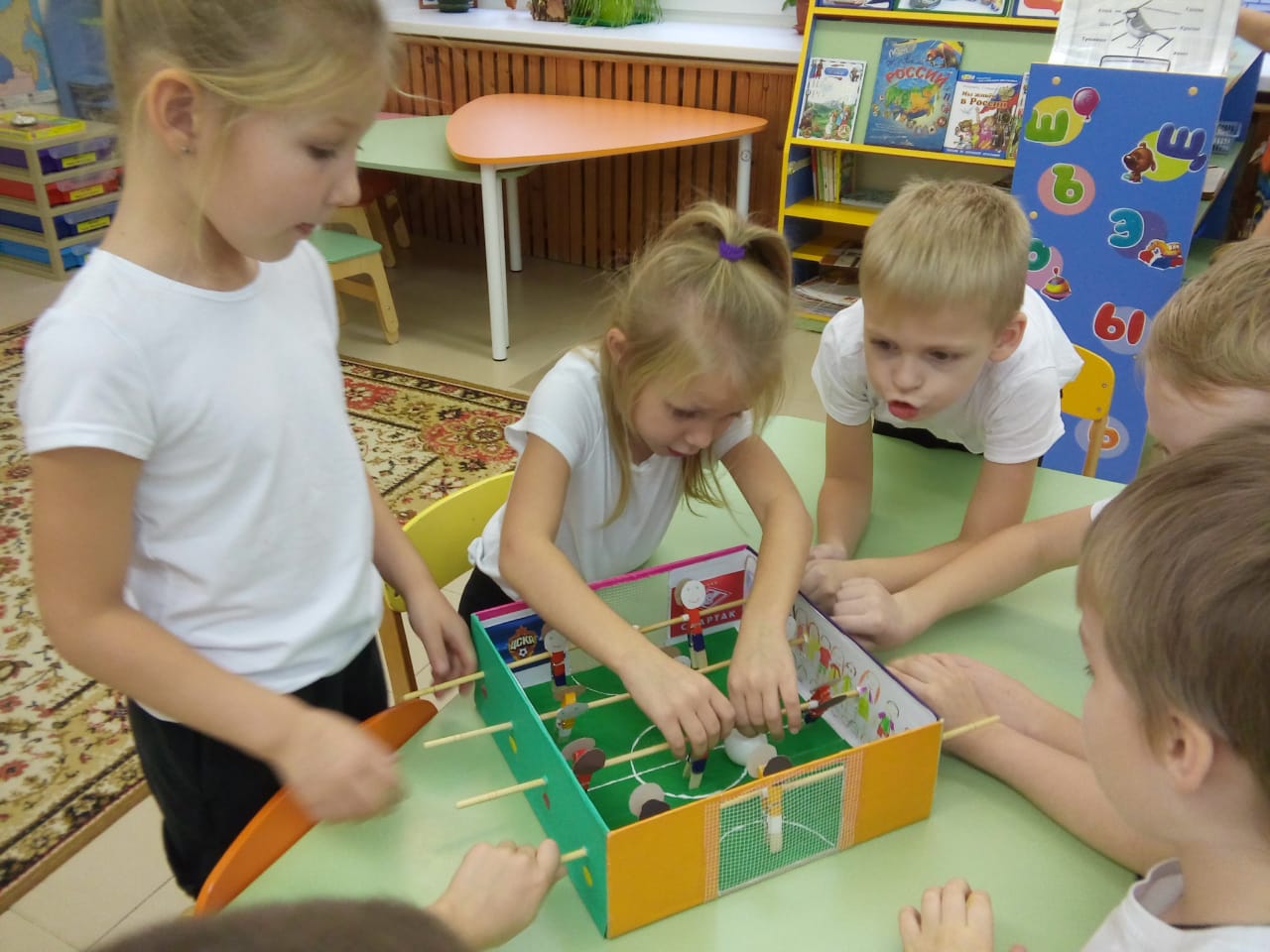 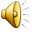 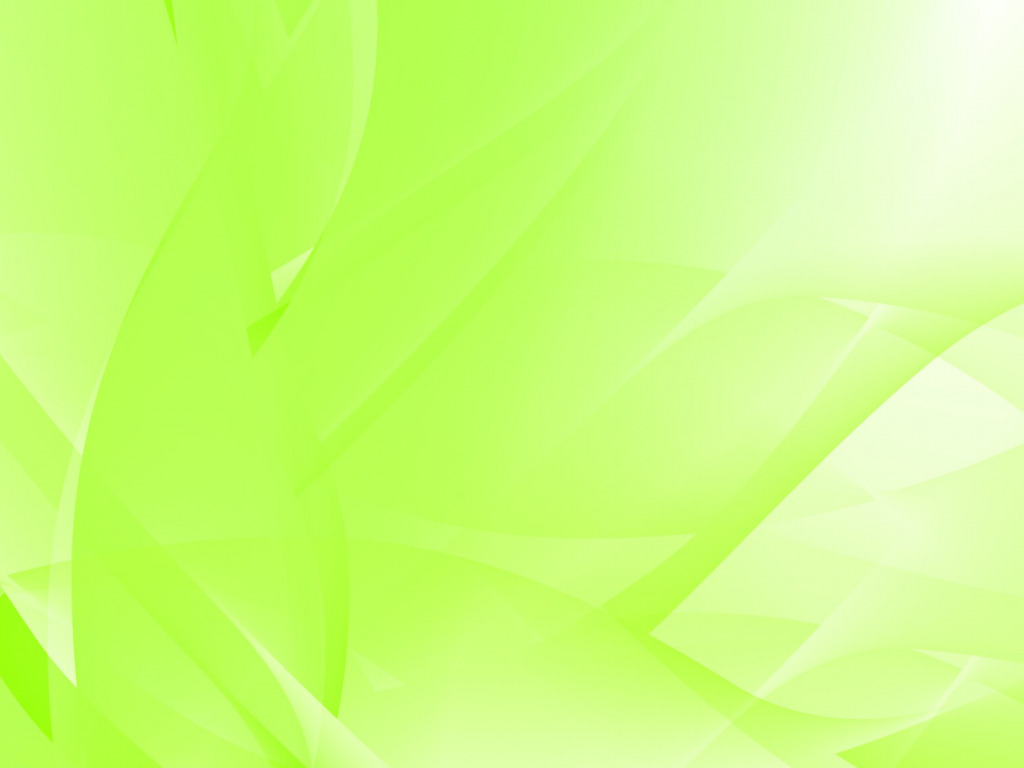 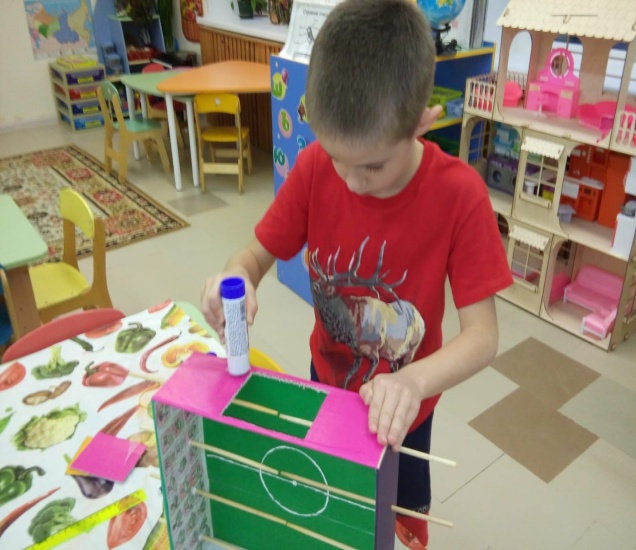 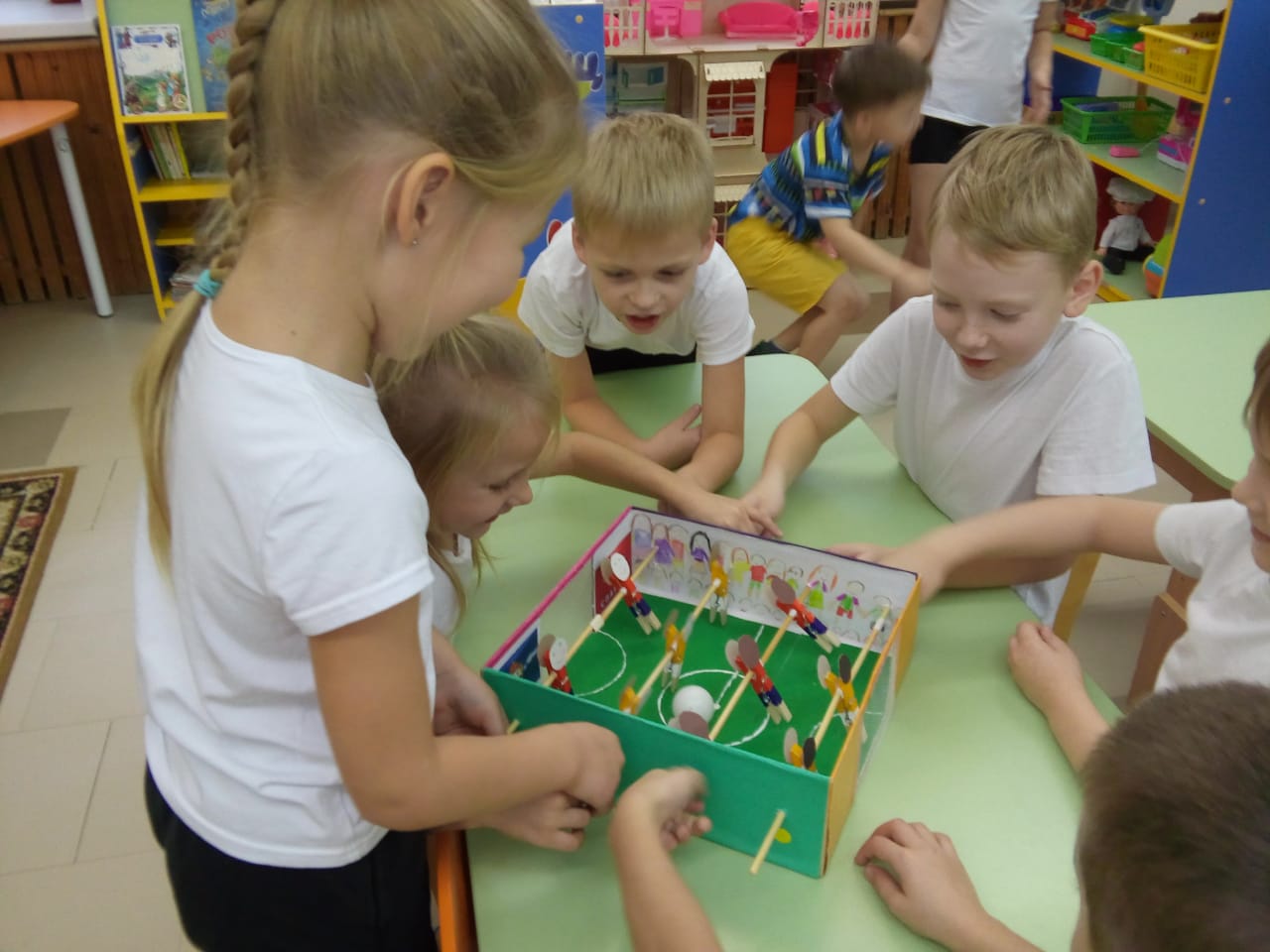 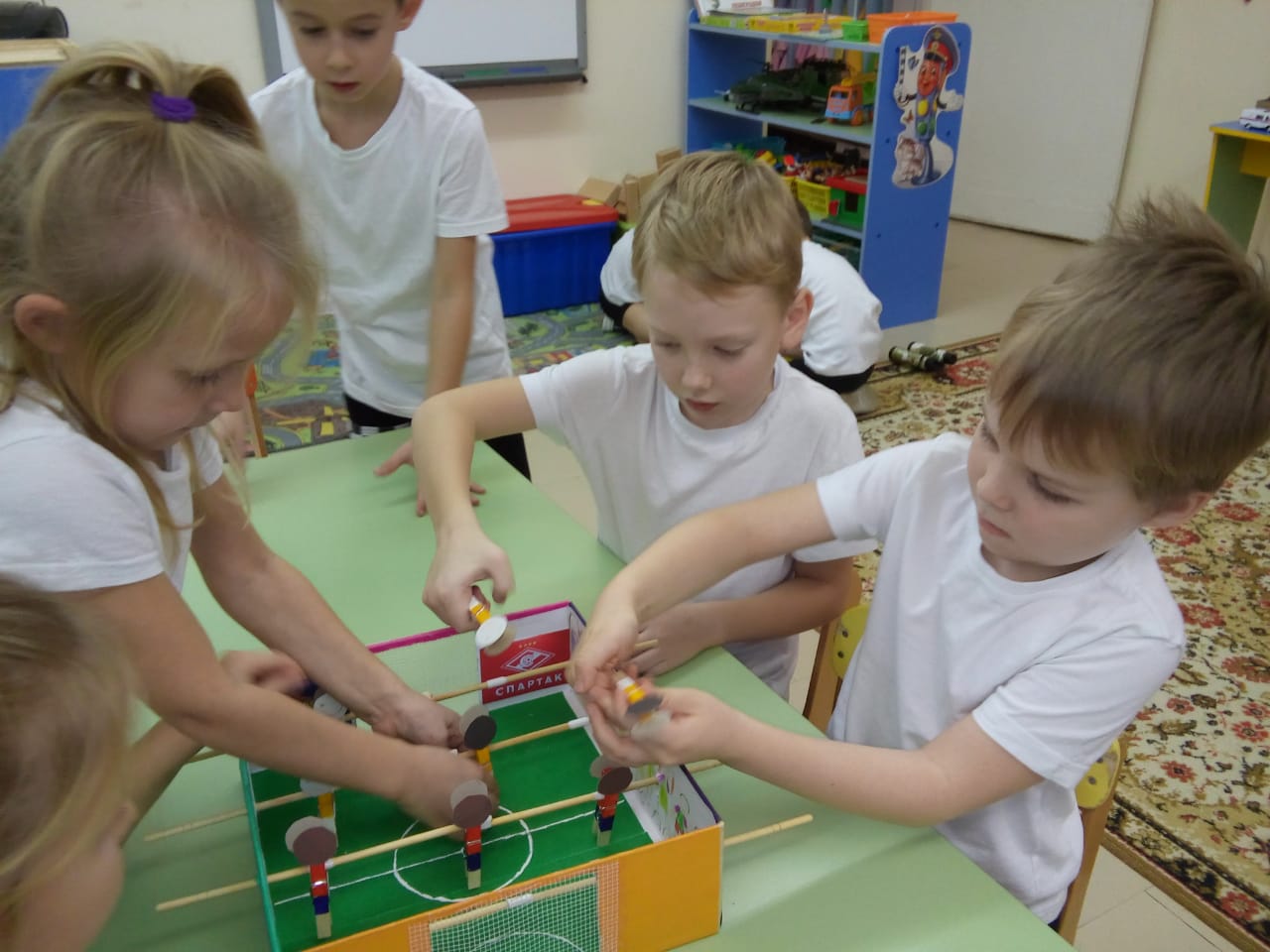 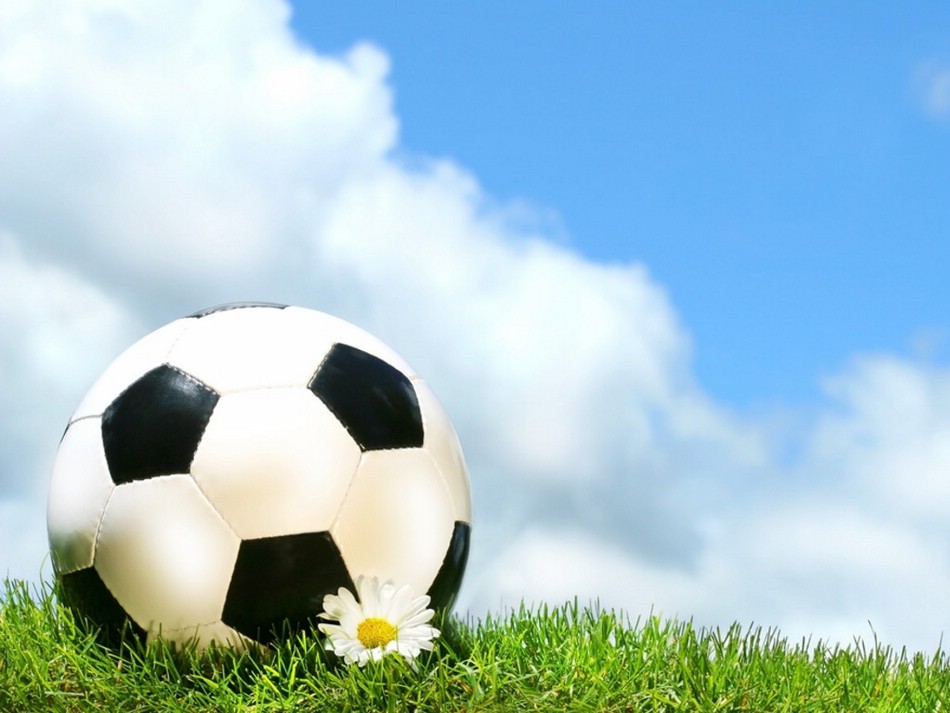 Спасибо за внимание!
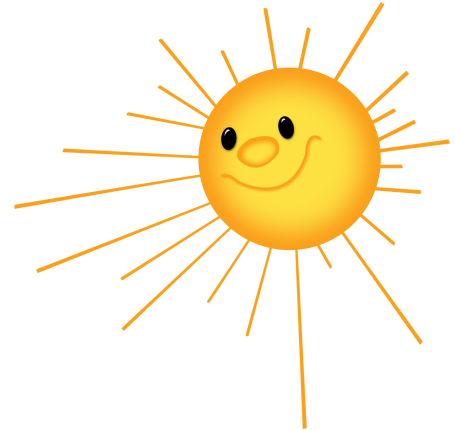 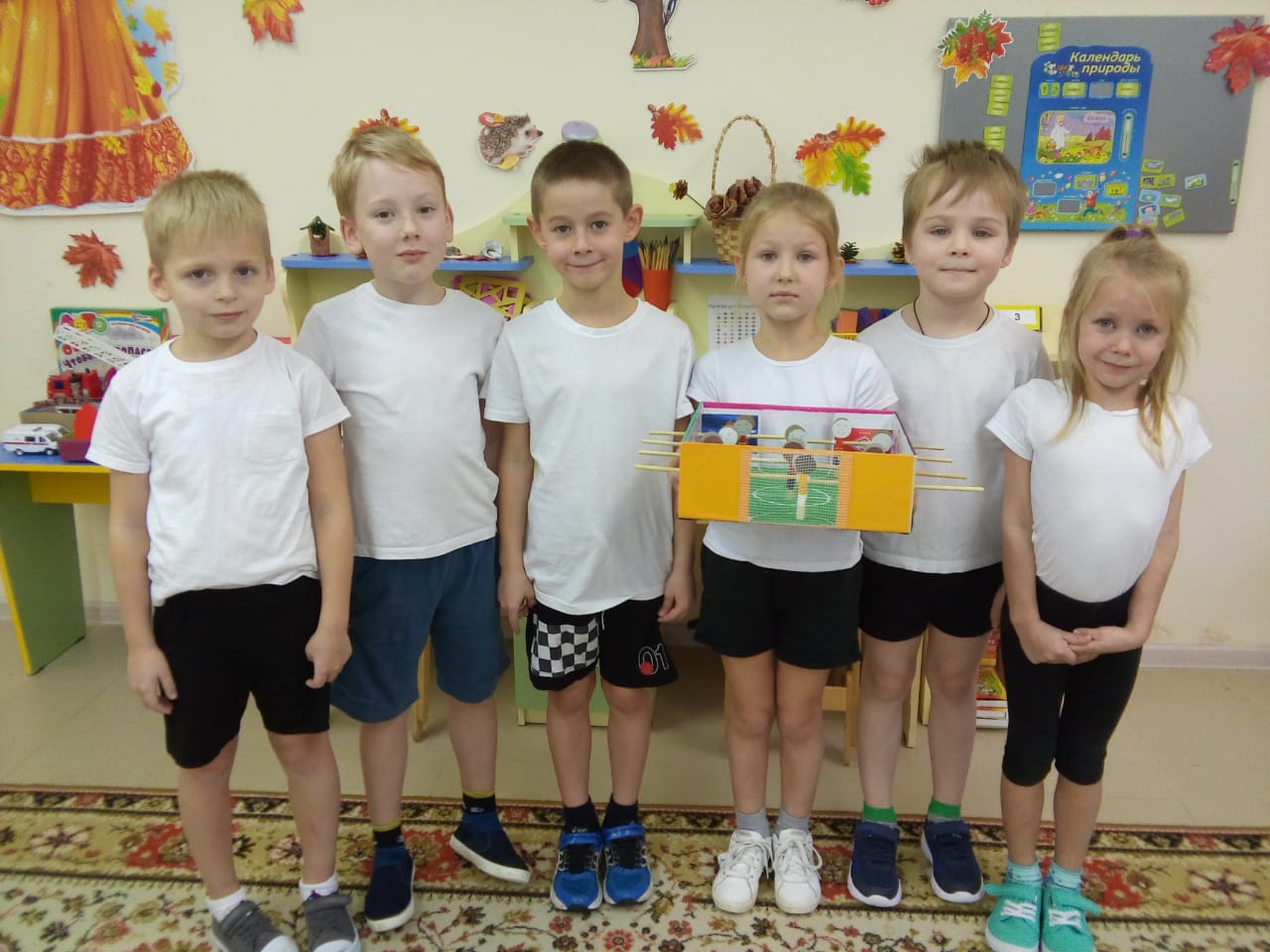